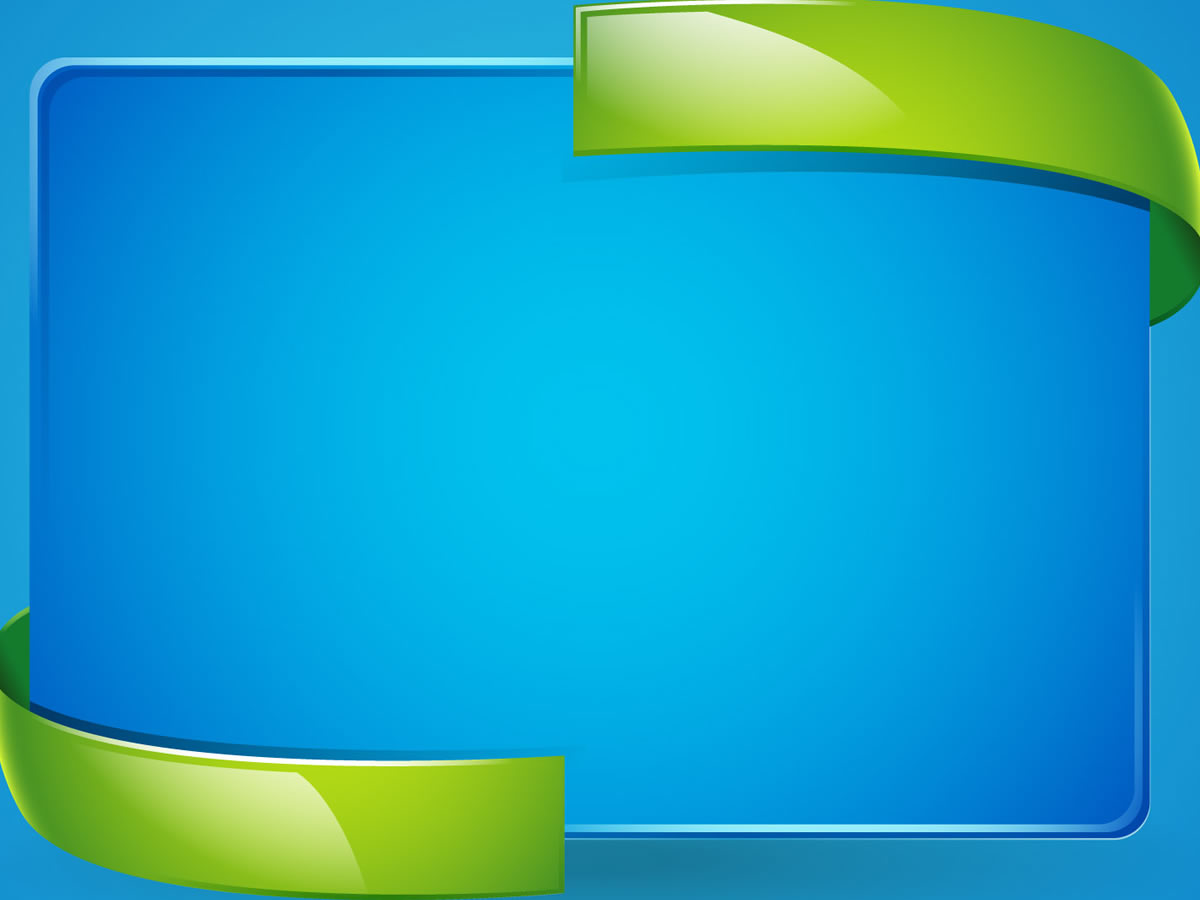 Проект «Профессии наших родителей»
Подготовила воспитатель 
Иванова Жанна Викторовна


2017 год
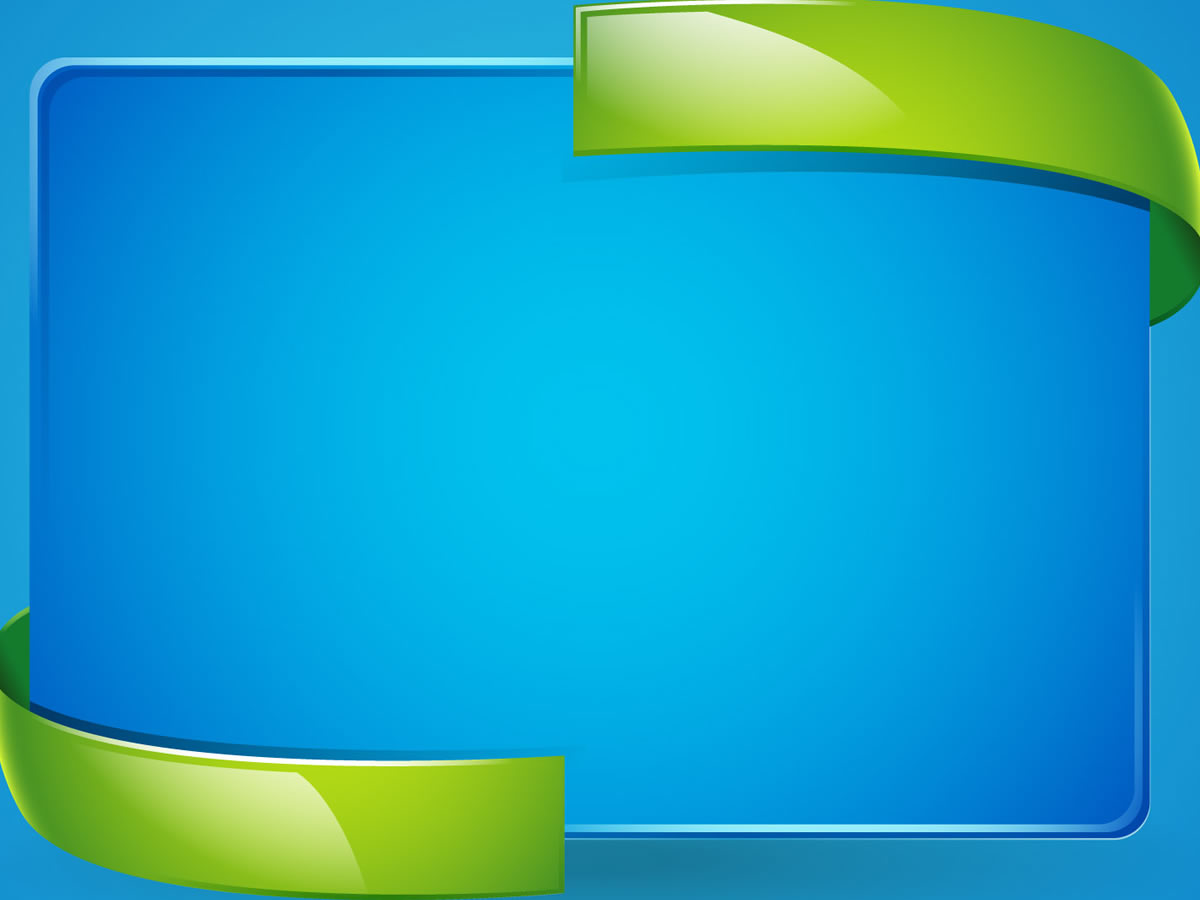 Актуальность
В дошкольном возрасте особое значение для полноценного развития приобретает приобщение к миру взрослых людей и созданных их трудом предметов. Ознакомление с профессиями вхождение ребенка в современный мир, приобщение к его ценностям.
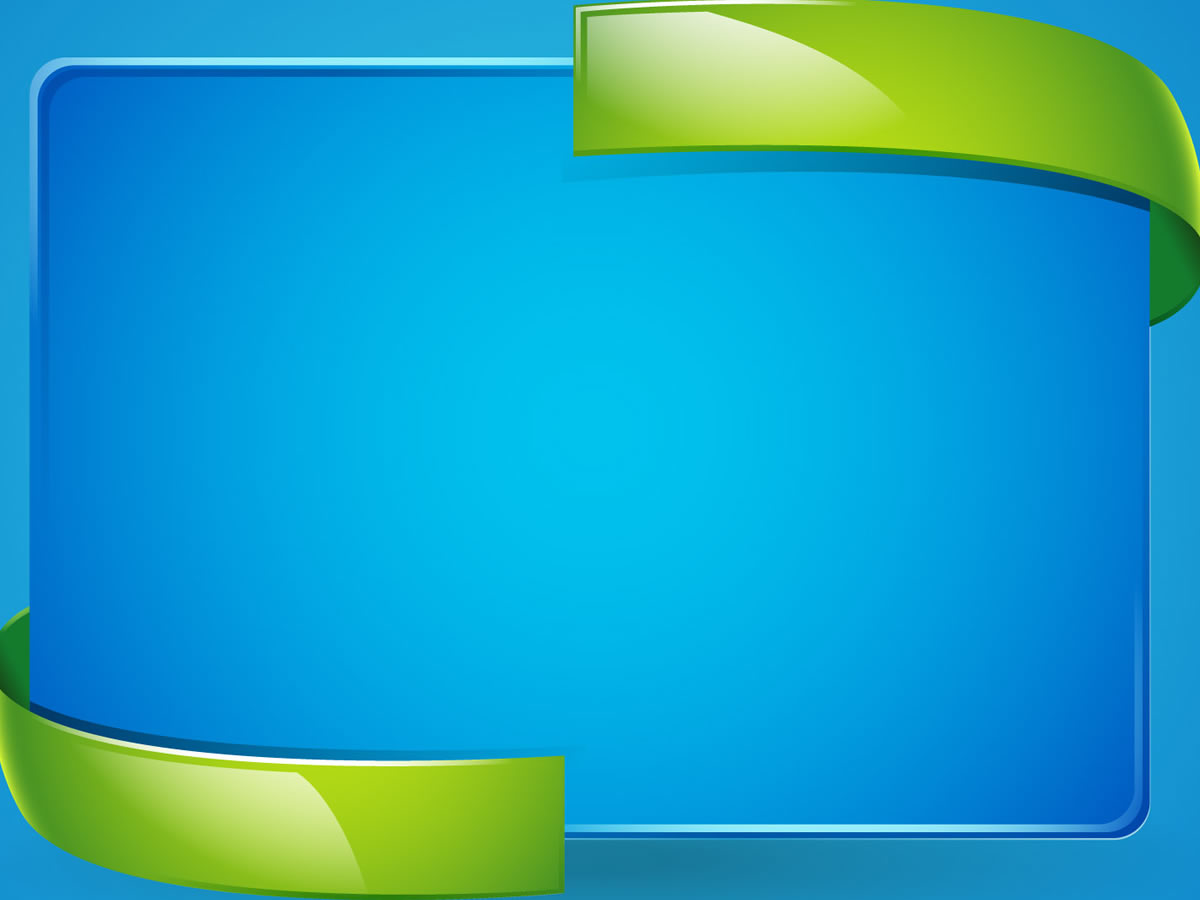 Проблема
Было установлено, что представление дошкольников о труде взрослых довольно ограничено – они знают лишь о небольшом количестве профессий, прежде всего самых распространенных.

Таким образом и возникла идея создания проекта 
«Профессии наших родителей»
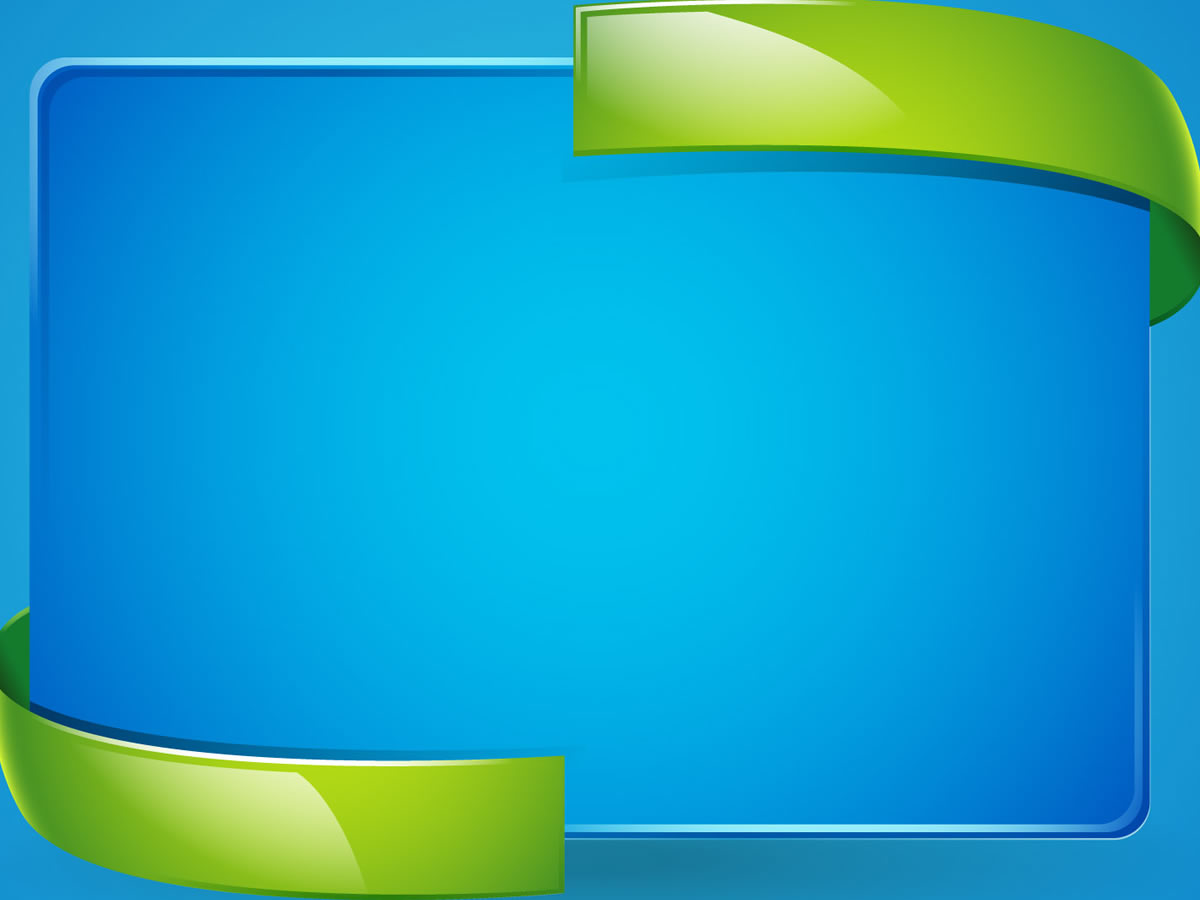 Гипотеза проекта
Целенаправленное знакомство с профессиями, воспитание ценностного отношения к собственному труду и труду взрослых, будет осуществляться более эффективно через непосредственное вовлечение детей в трудовую деятельность (поручения, хозяйственно-бытовой труд, труд в природе, труд по обслуживанию игр и деятельности), в наблюдения, в экскурсии, в игровую деятельность.
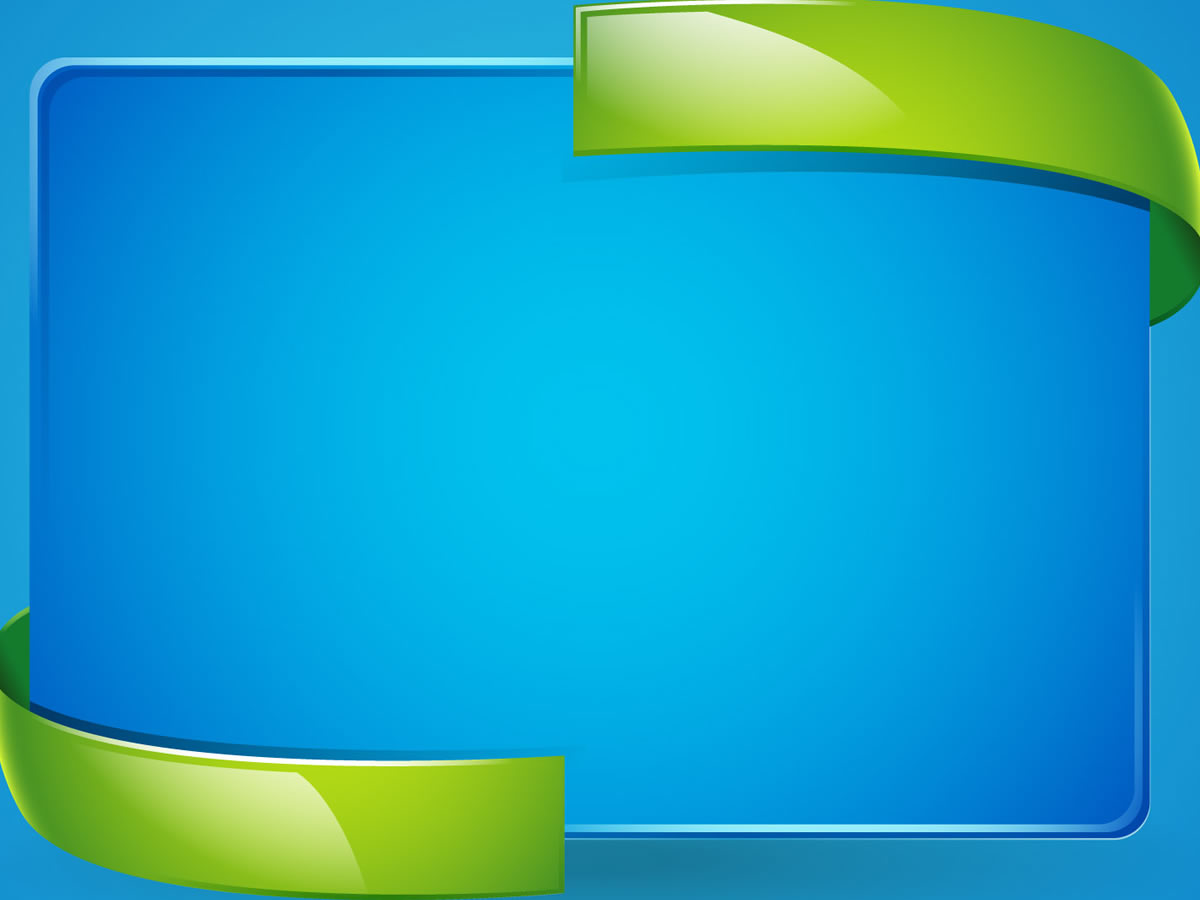 Тип проекта
Исследовательский
Творческий
Коллективный
Краткосрочный
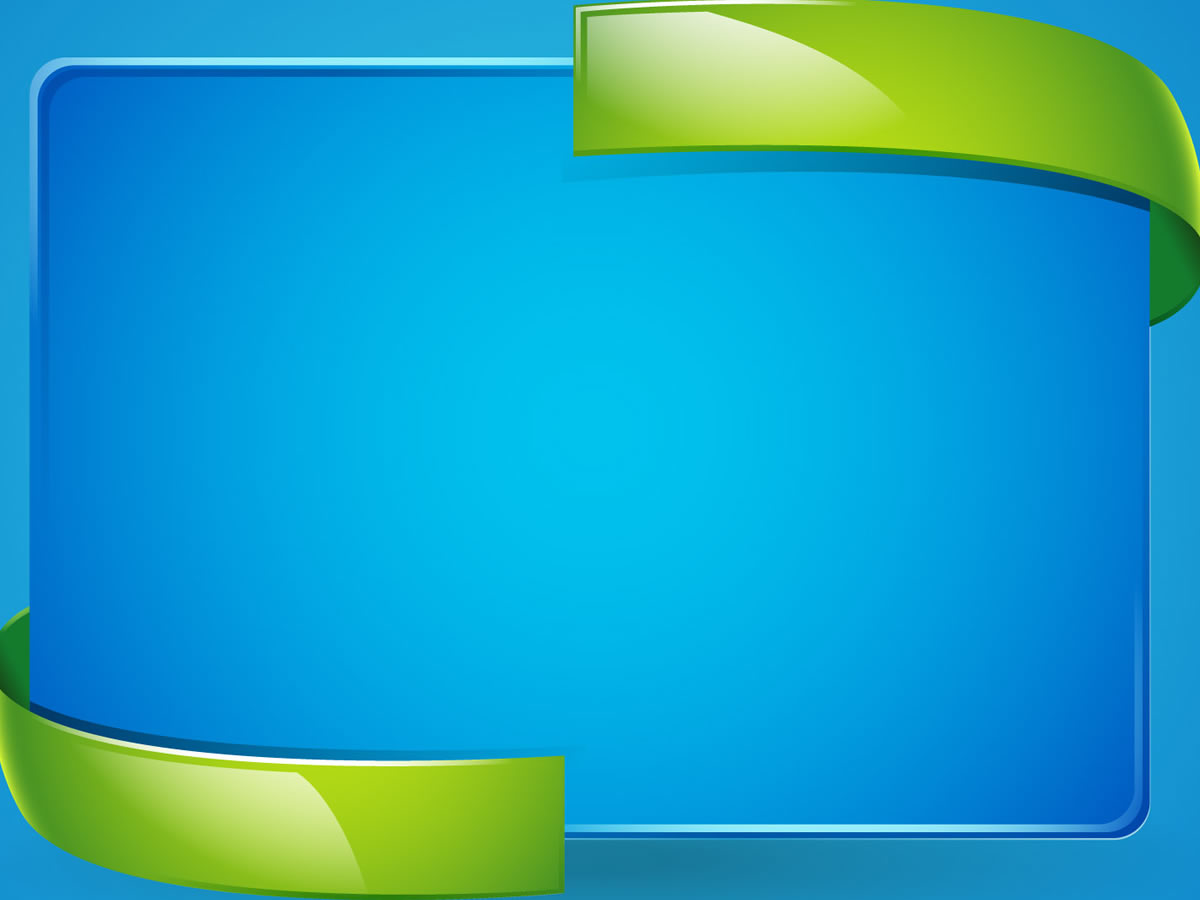 Цель проекта
Создать условия для формирования знаний о труде взрослых, его роли в обществе и жизни каждого человека
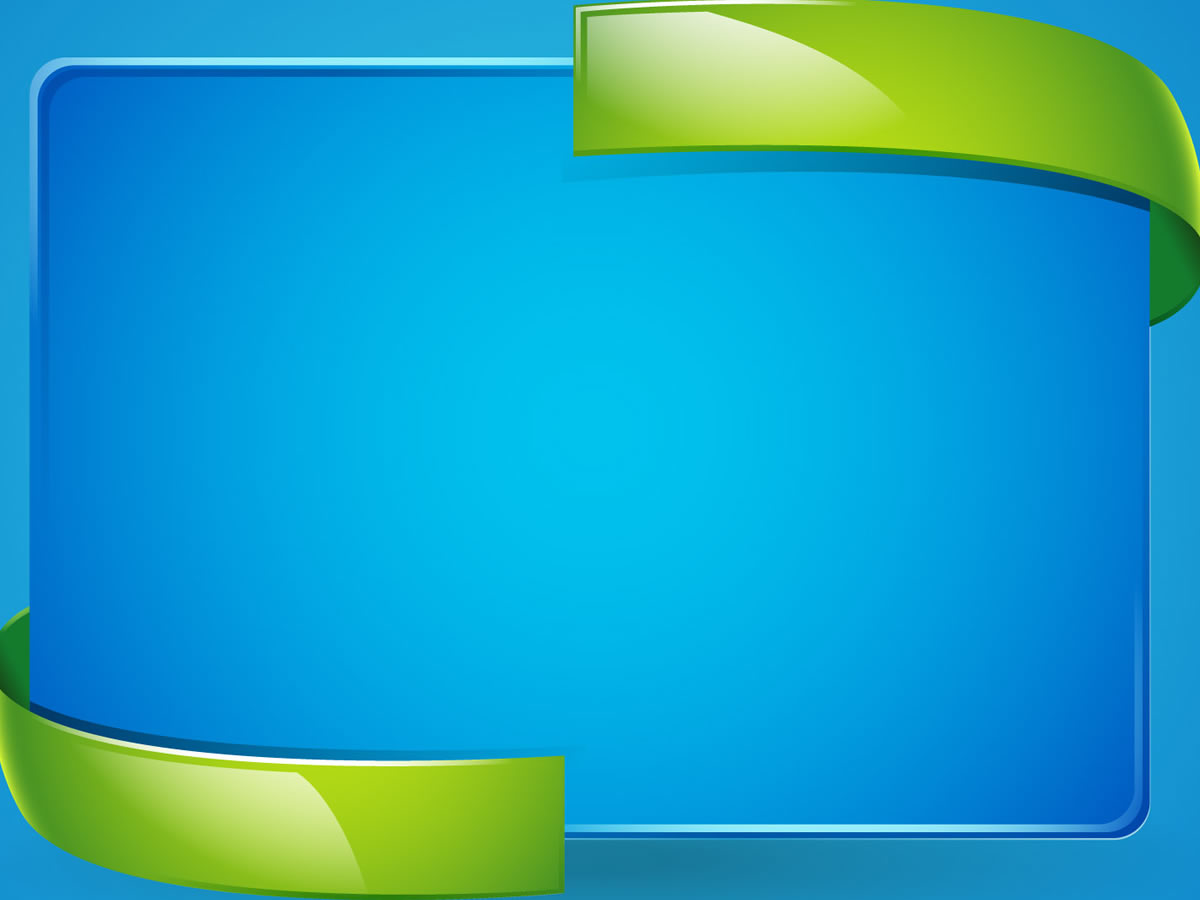 Задачи проекта
Формировать у детей представления о разных профессиях;
Развивать кругозор детей, их коммуникативные умения (обогащать словарный запас, развивать связную речь, активизировать внимание, развивать логическое мышление);
Развивать у детей нравственные качества, (настойчивость, старательность, ответственность) через ознакомление с трудом взрослых;
Совершенствовать трудовую деятельность для воспитания положительного отношения к труду;
Развивать положительные эмоции от коллективной трудовой деятельности;
Воспитывать ценностное отношение к труду других людей и их результатам;
Воспитывать чувство ответственности, значимости своего труда для других детей и взрослых, участвовавших в совместном труде;
Вовлекать родителей в проектную деятельность с целью укрепления детско-родительских отношений.
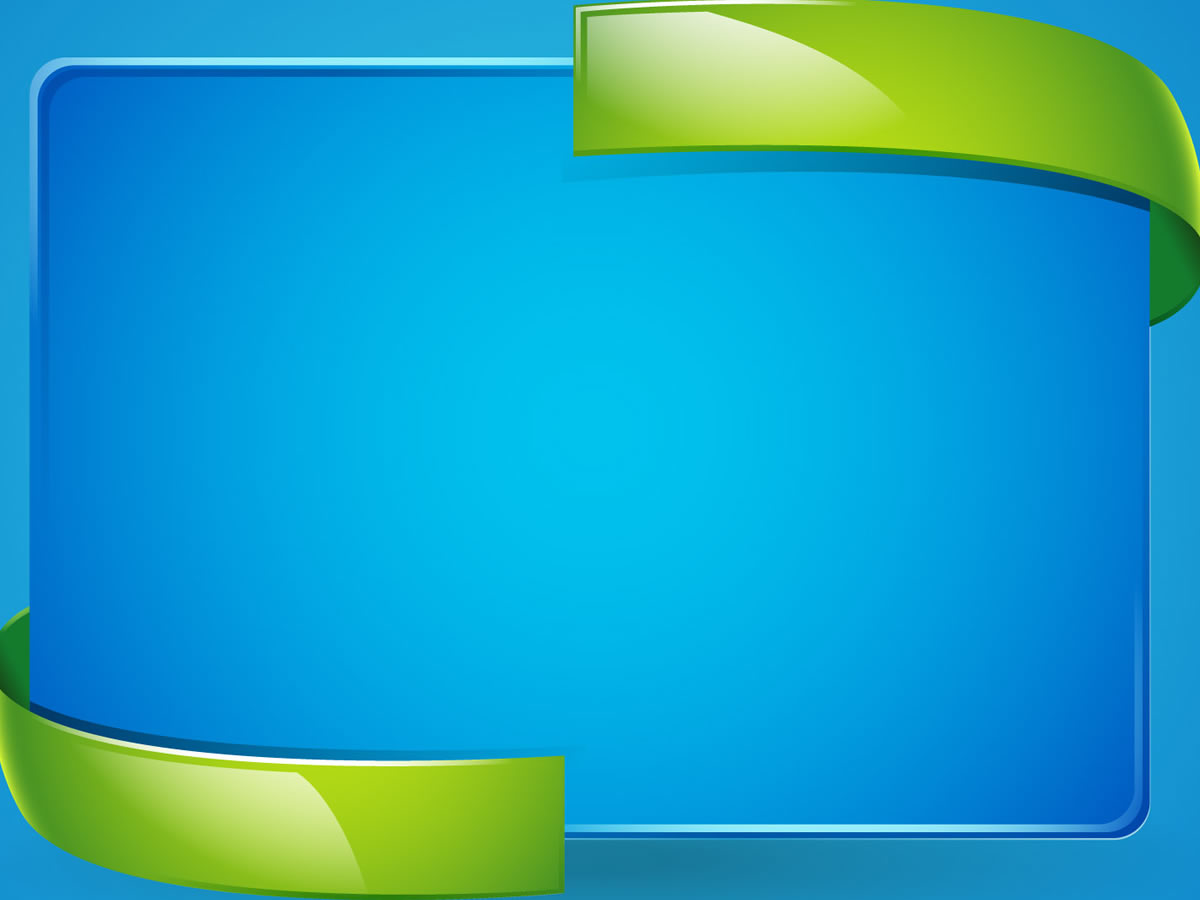 Формы работы
Беседы
Работа с родителями
Совместный труд детей и взрослых
Продуктивная деятельность
Дидактические, настольные, театрализованные, сюжетно-ролевые игры
Использование иллюстративного материала
Целенаправленные экскурсии, наблюдения (по мере возможности)
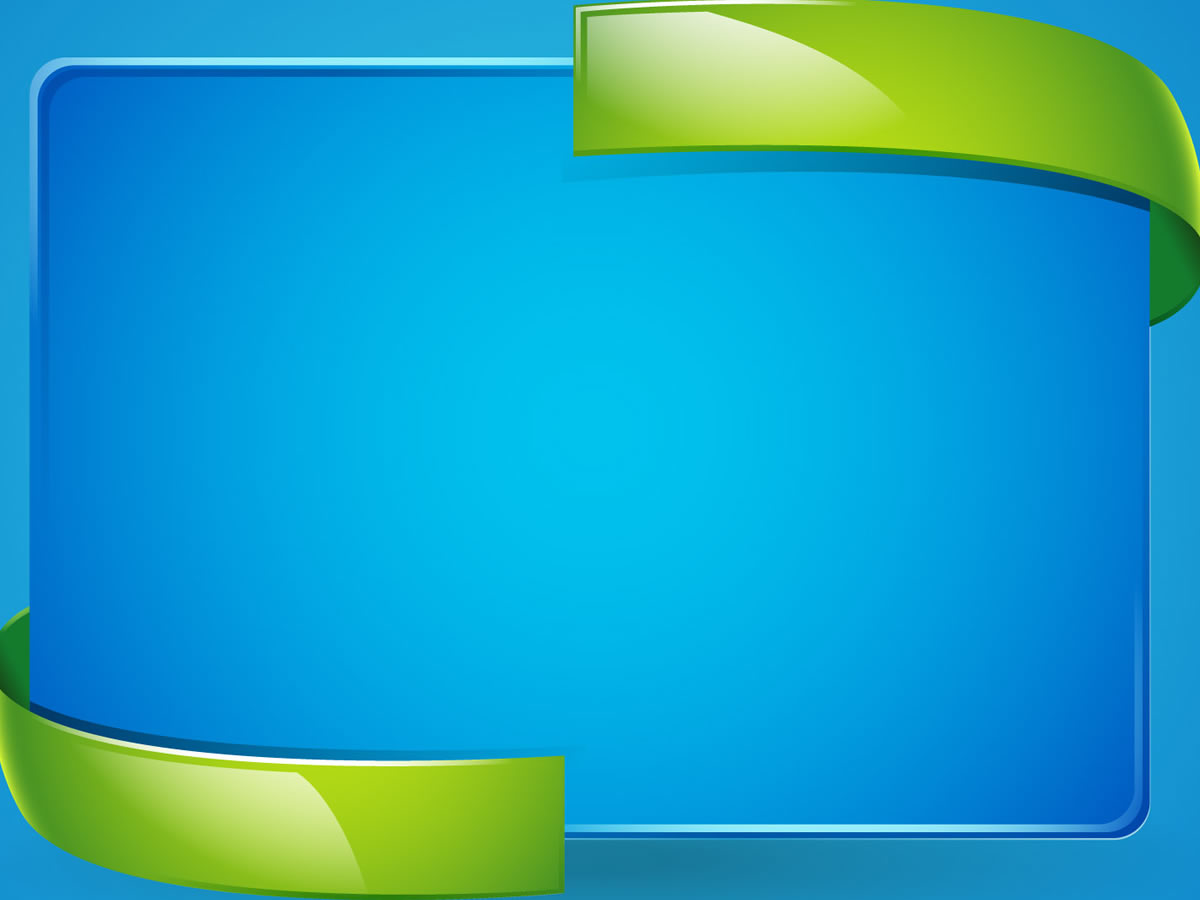 Ожидаемый результат
Повышение уровня знаний детей о профессиях
Ценностное отношение детей к труду других людей
Высокий показатель вовлеченности дошкольников в «детскую» трудовую деятельность
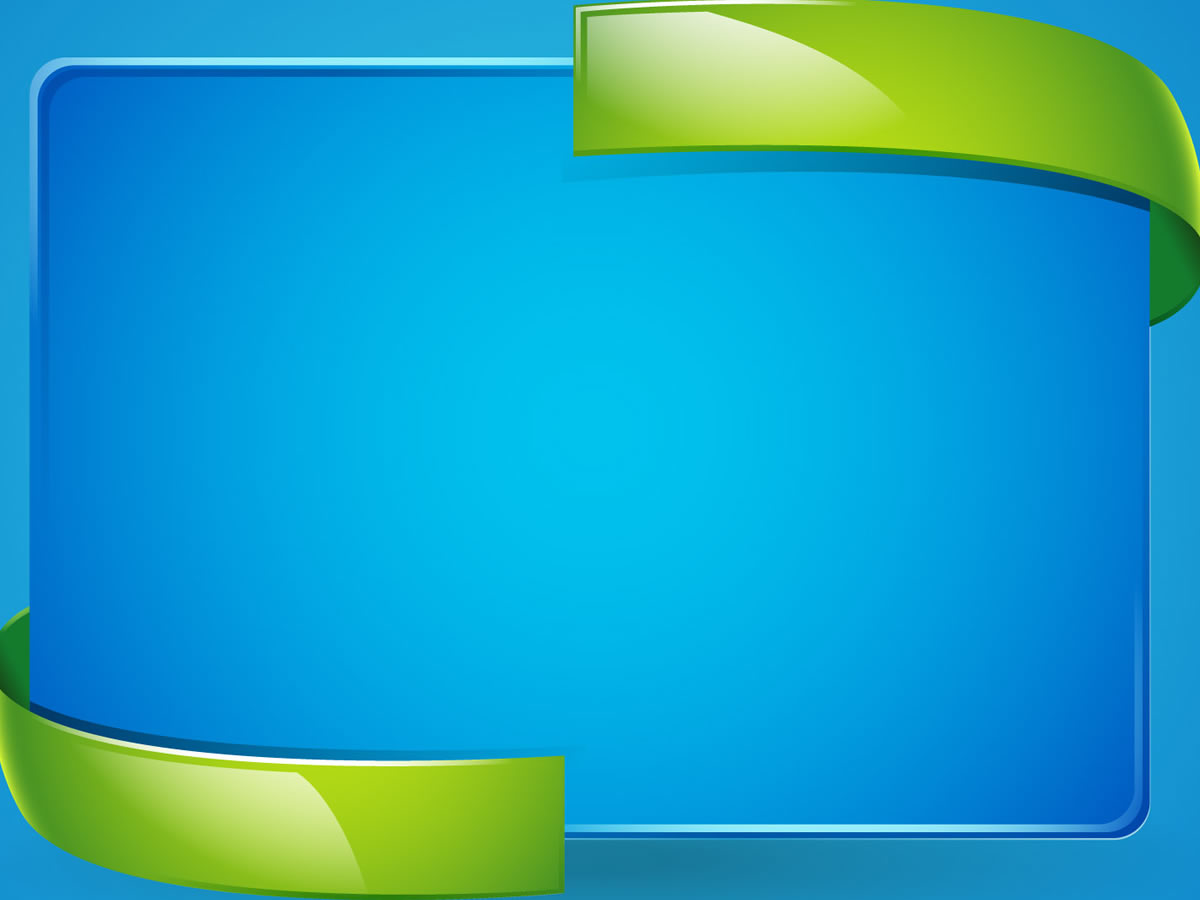 «Хочу знать, кем работают мои родители?»
Модель трех вопросов:
1. Что мы знаем?

2. Что мы хотим узнать?

3. Что мы будем делать?
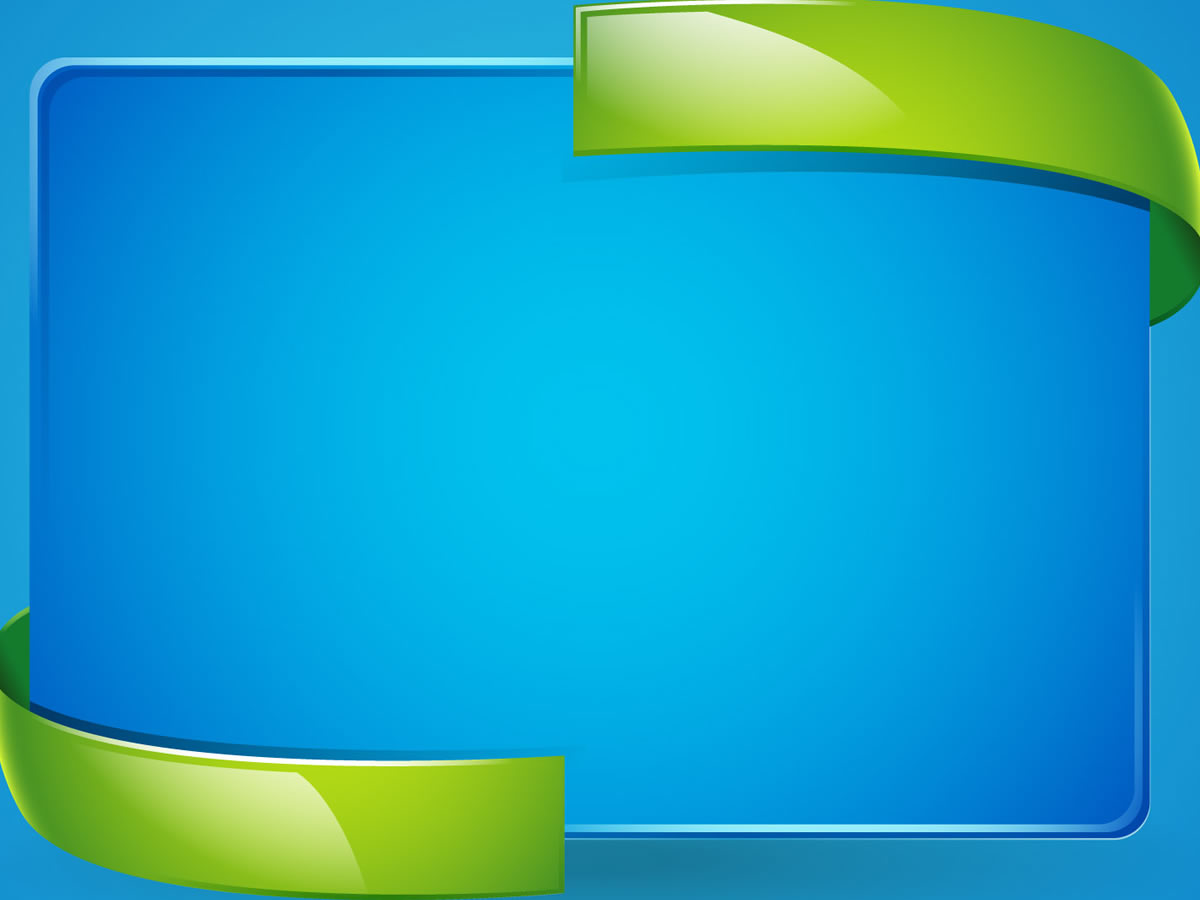 Пословицы о труде
Человек трудом велик.
Славен человек не словами, а делами.
Родина славит тех, кто трудится для всех.
Кто любит труд, того люди чтут.
Дело мастера боится.
Птицу узнают в полете, а человека - в работе.
Для кого труд – радость, для того жизнь – счастье.
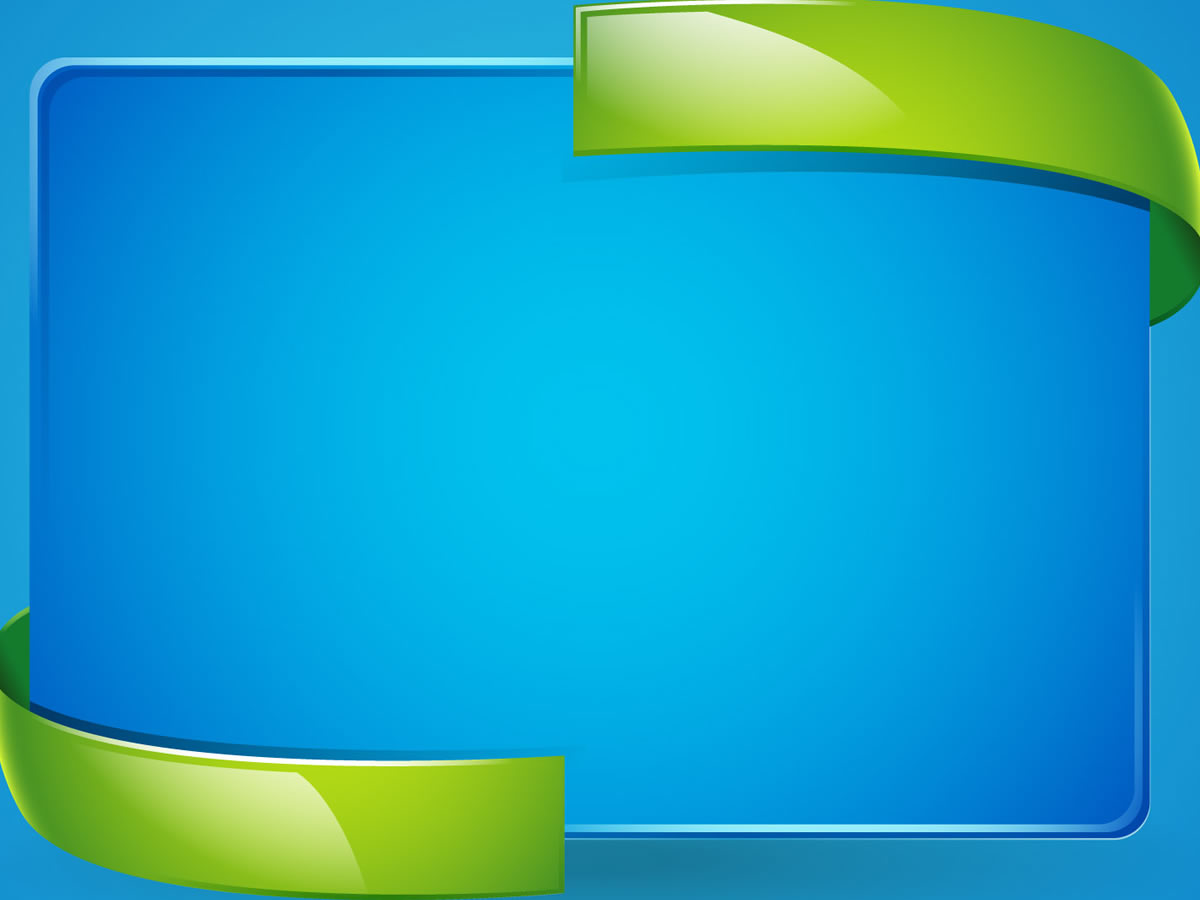 Стихи о труде
«Столько есть профессий разных»
Столько есть профессий разных,
Все их нам не перечесть:
Есть врачи и водолазы,
Токари, шахтеры есть.
Учит в школе нас учитель,
А портной костюмы шьет.
Строит новый дом строитель,
Капитан корабль ведет.
Главное — не ошибиться,
Выбирая, кем же стать?
Парикмахером, певицей,
Или на Луну летать.
Целый день все дяди, тети
Что-то делают для нас,
Здесь стихи про них найдете
О работах их рассказ!
Татьяна Левина  «Все профессии важны»
Все профессии важныИ, конечно, нам нужныВрач, психолог и учитель,Программист и попечитель,Тракторист, геодезистИ юрист, экономистПродолжать сейчас не буду,Но скажу вам точно я:Разные профессииКаждому – своя.Если любишь русский –Станешь журналистом,Если географию –Быть геодезистом,Если любишь всякиеТочные науки –Изобретать будешьРазные ты штукиК знаниям любовьЗаложите с детства,Потому что с нимиВсегда будут средства!
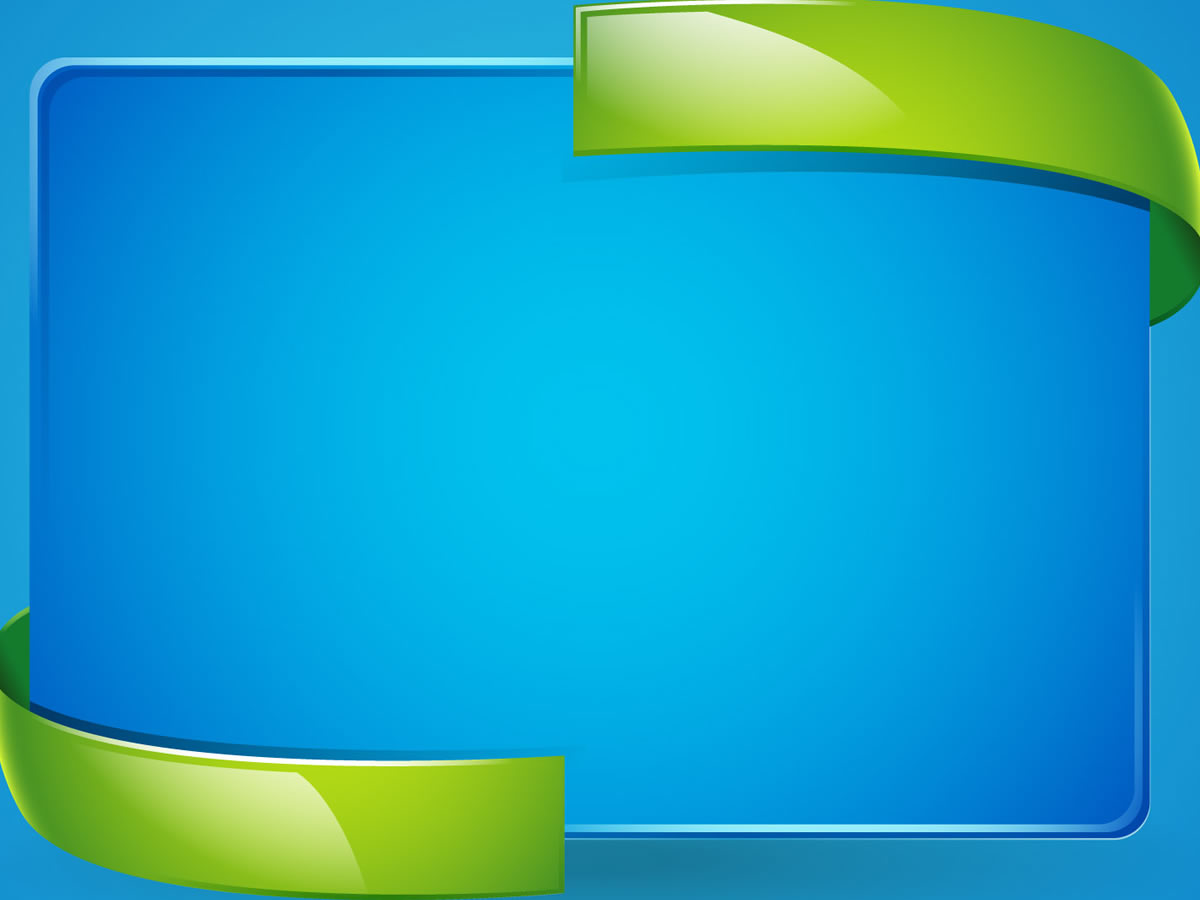 Настя Доброта «Папины профессии»
Дрожит мостовая и воет мотор –Это к нам едет папа-шофёр.
По синему небу летит самолёт.Им управляет папа-пилот.
Дружно шагает с военными в рядВ серой шинели папа-солдат.
Кто в многоборье у нас рекордсмен?Мы отвечаем: «Папа-спортсмен!»
Уголь рубить не устал в недрах горЧёрный от сажи папа-шахтёр.
Плавится сталь, из котла валит пар –Папа-рабочий, он – сталевар.
Вылечит тысячи сломанных рукВ детской больнице папа-хирург.
Кран установит, прочистит засорПапа-сантехник, или монтёр.
Кто выступает на сцене на бис?Это известный папа-артист.
«В мире ненужной профессии нет!» –Учит нас с детства папа-поэт.
Настя Доброта «Мамины профессии»
Тёплые вещи быстро и тихо
Шьёт для детишек мама-портниха.
Доит корову с утра спозаранку
В чистом загоне мама-доярка.
Зубки больные без всяких уколов
Вылечит мама – врач-стоматолог.
В детском саду очень много занятий.
Мама там няня и воспитатель.
В школе не меньше занятий. Смотрите:
Ставит оценки мама-учитель.
Из корешочка растить не устанет
Чудо-растение мама-ботаник.
Пишет в газеты статьи и записки
Мама-писатель и журналистка.
Вкусной колбаски достала с витрины
Мама, она – продавец магазина.
Плюшки и булочки кушать спешите!
Их испекла нам мама-кондитер.
Из самолёта прыгает с риском
Смелая мама-парашютистка.
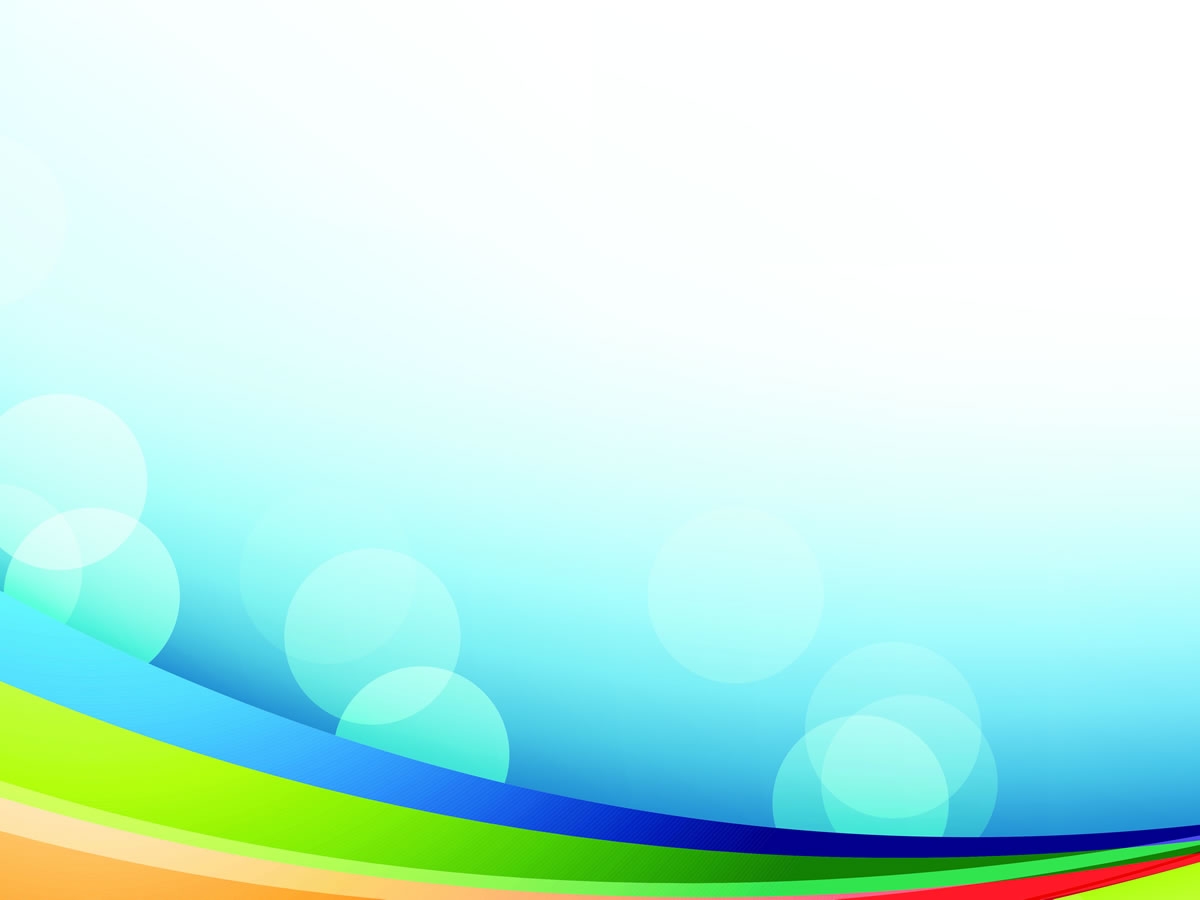 Профессия должна быть выбрана по душе, должна интересовать человека, тогда она будет приносить человеку радость, да и дело будет спориться!
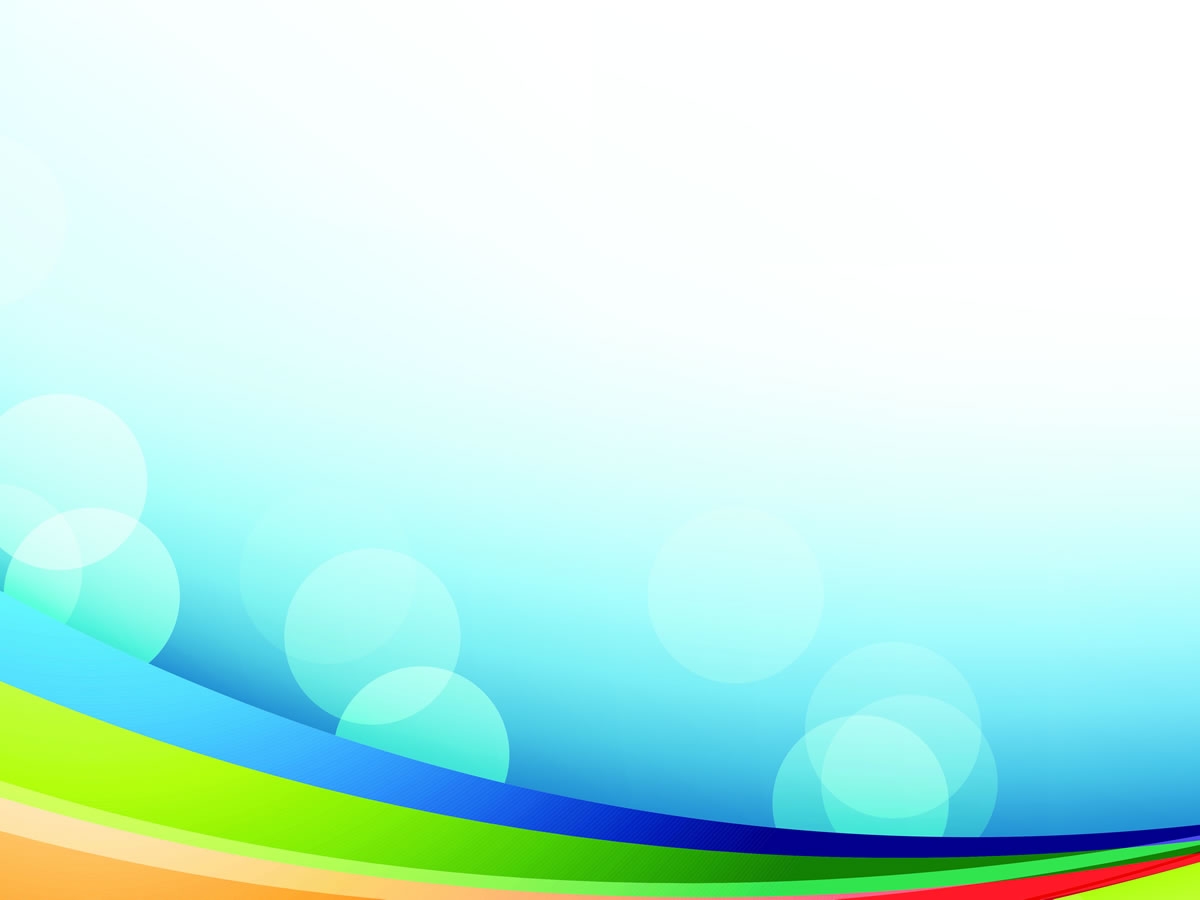 Вот так трудятся наши мамы:
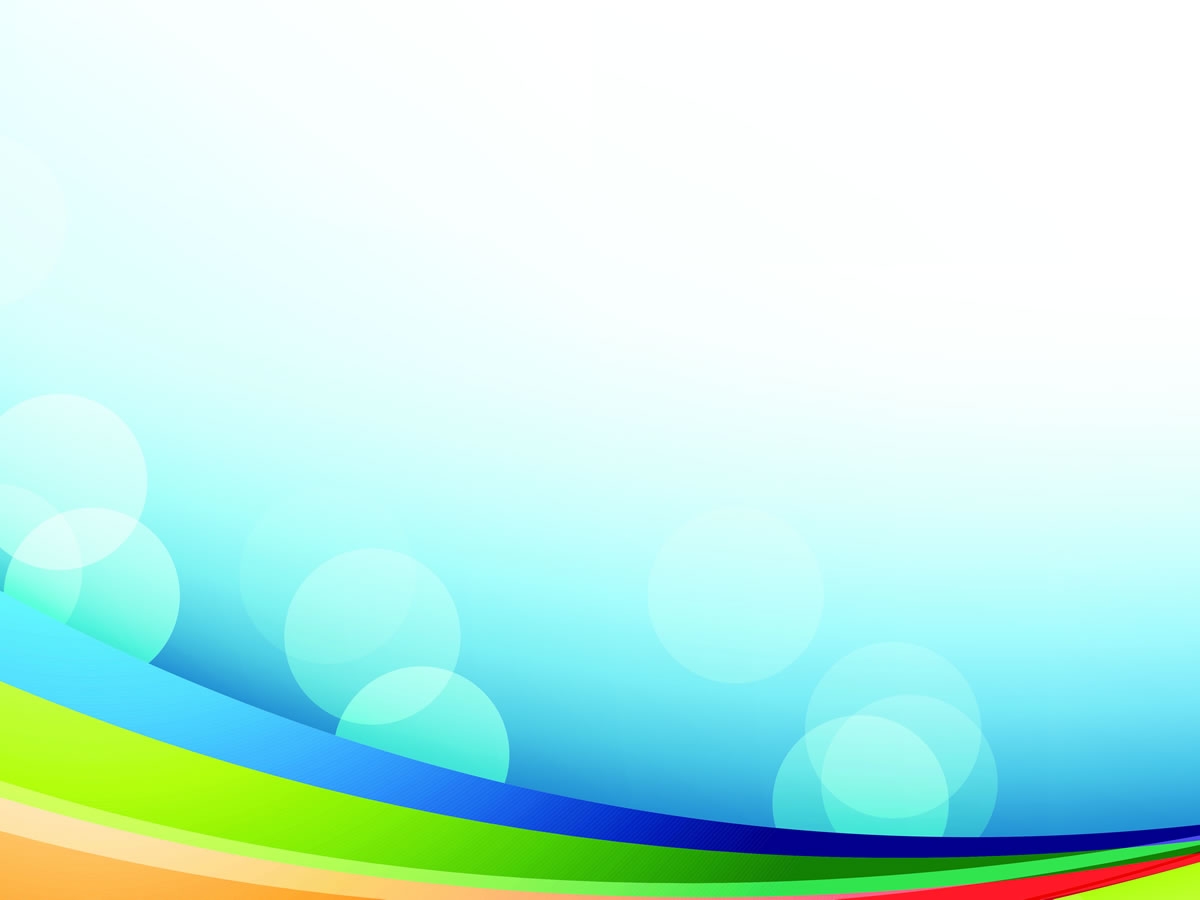 Алиева Эмма Алибековна – повар,Зуб Ольга Владимировна - юрисконсульт; Шапочкина Татьяна Петровна – специалист по работе с молодёжью
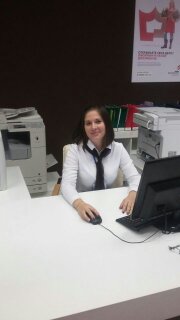 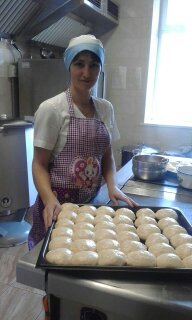 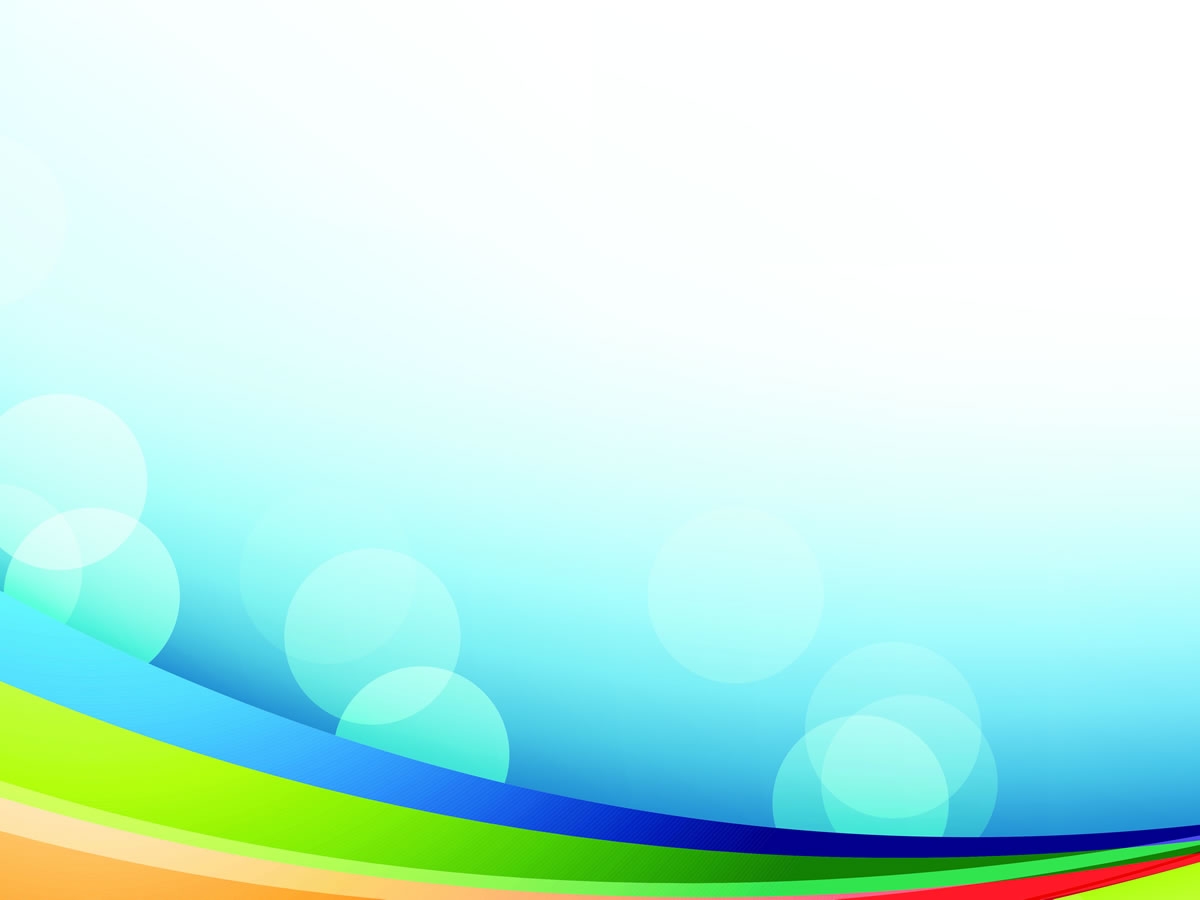 Хаджичикова Ирина Алексеевна – домохозяйка, Мацегорова Оксана Васильевна – мастер-универсал,Карабанова Юлия Андреевна – старший юрисконсульт
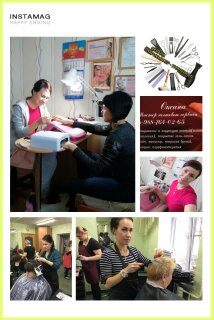 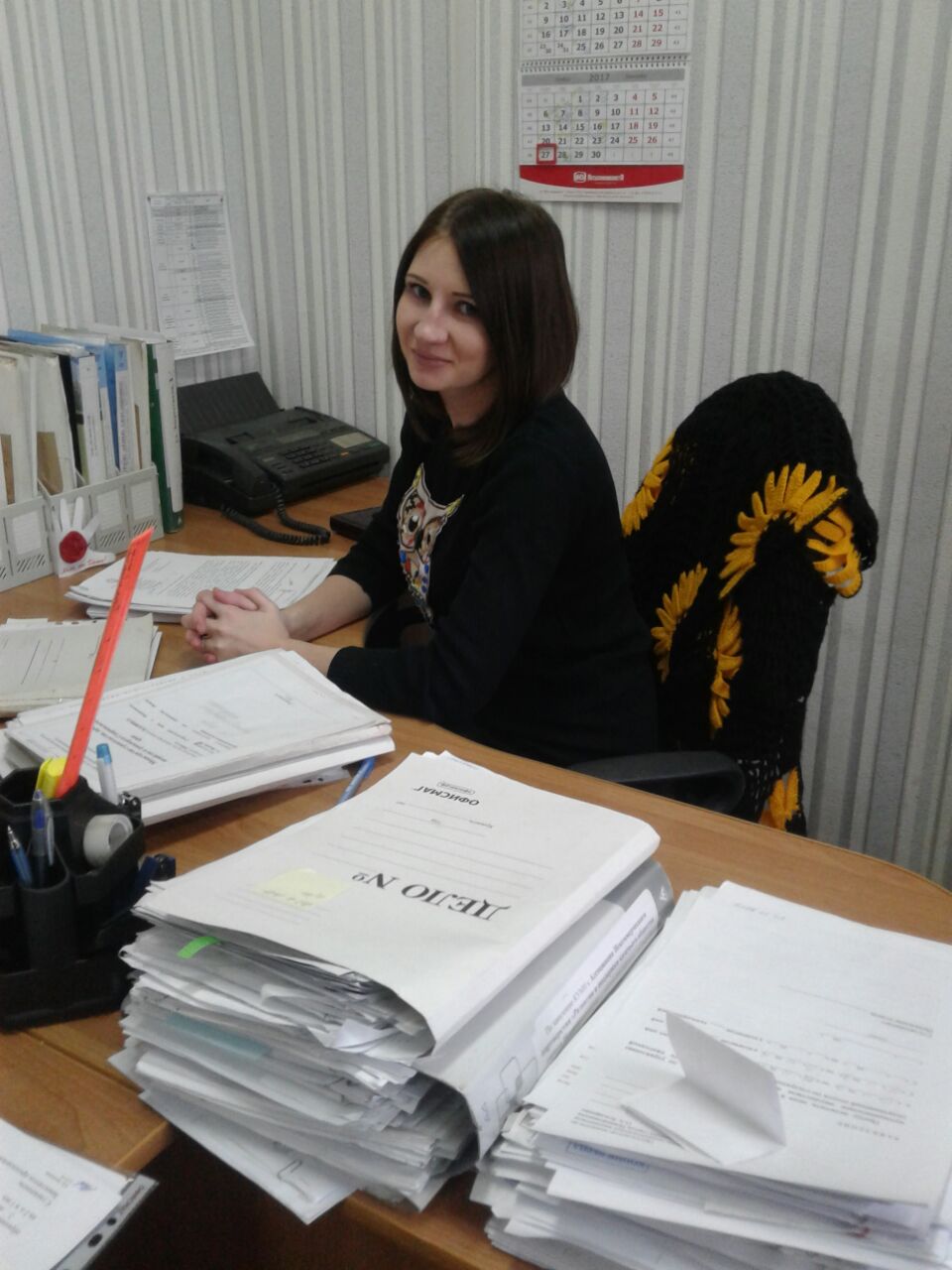 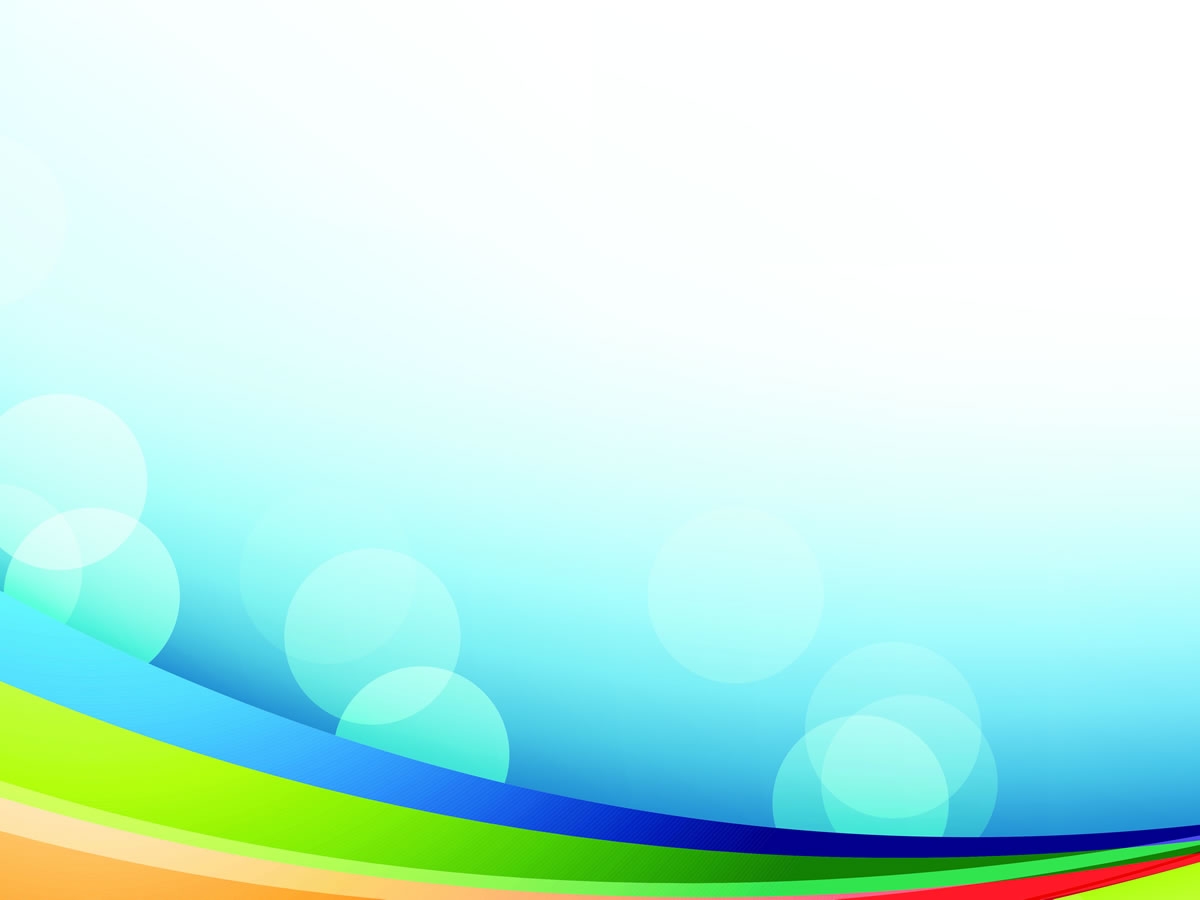 Бобелева Таисия Викторовна – главный бухгалтер,Суховеева Екатерина Владимировна – домохозяйка,Калядина Мария Юрьевна – специалист ПТО
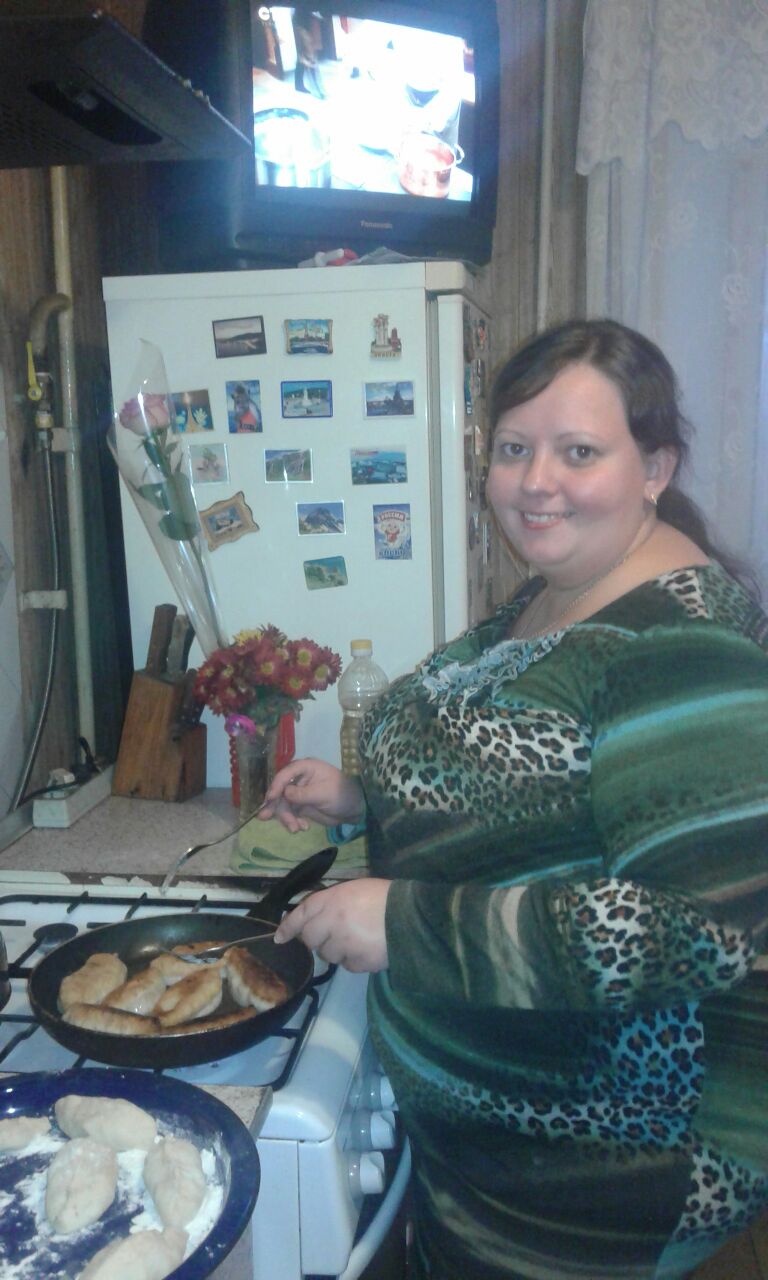 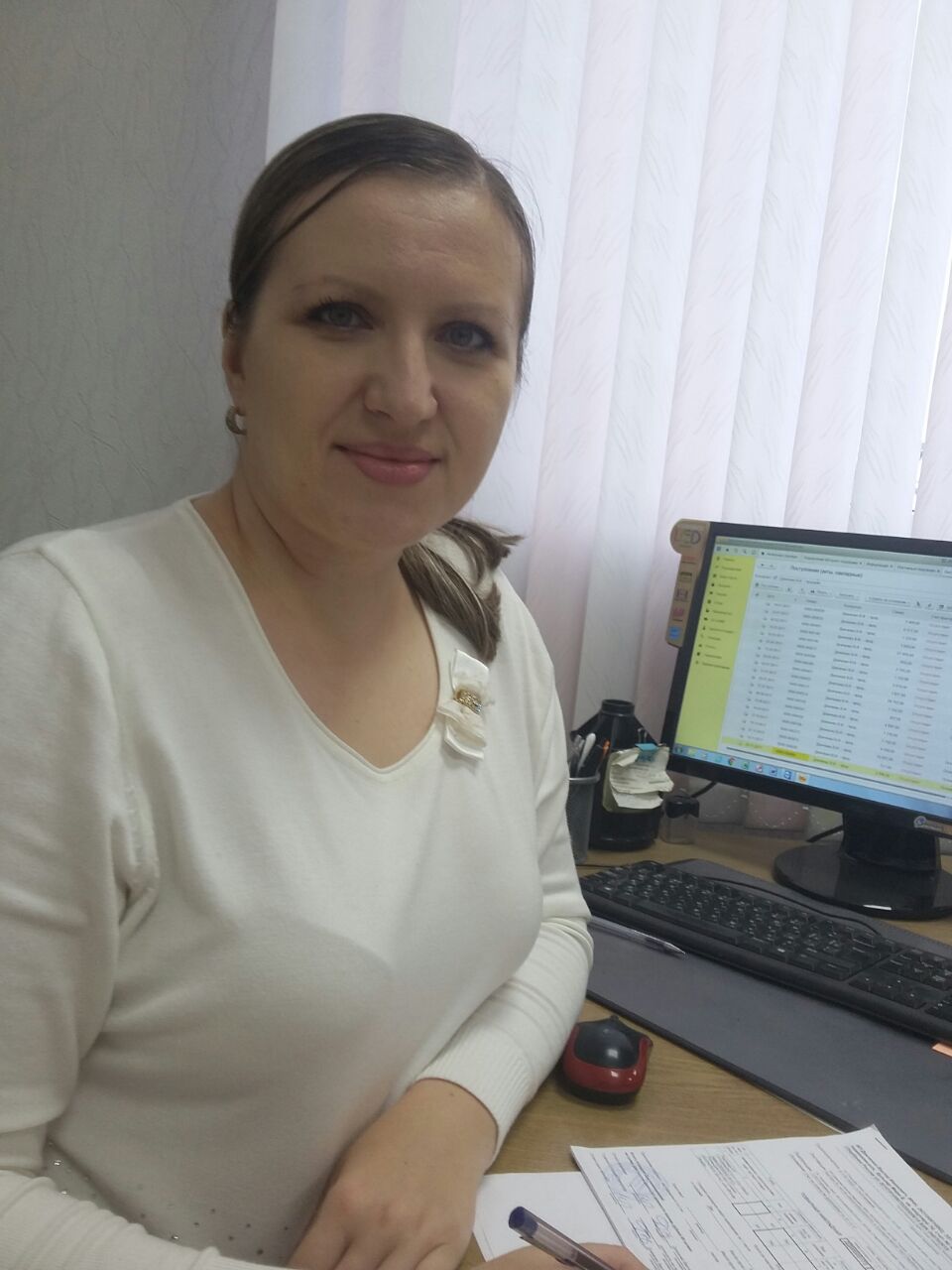 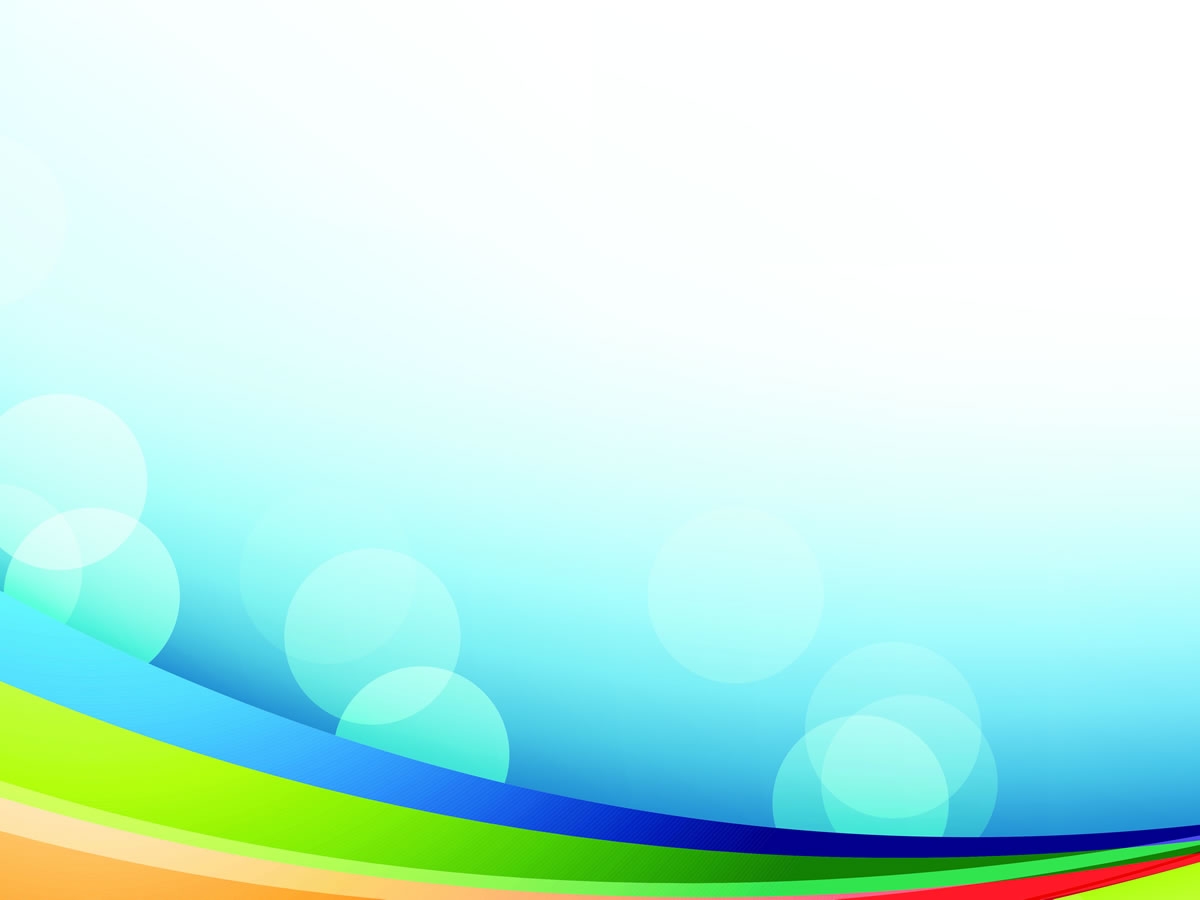 Пахомова Елена Анатольевна – домохозяйка,Стогниева Оксана Васильевна – ведущий специалист,Чаплыгина Ольга Сергеевна - домохозяйка
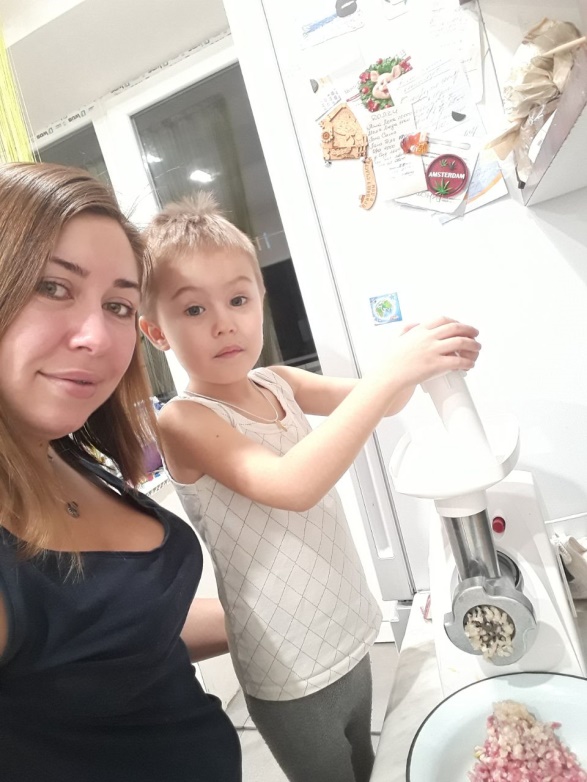 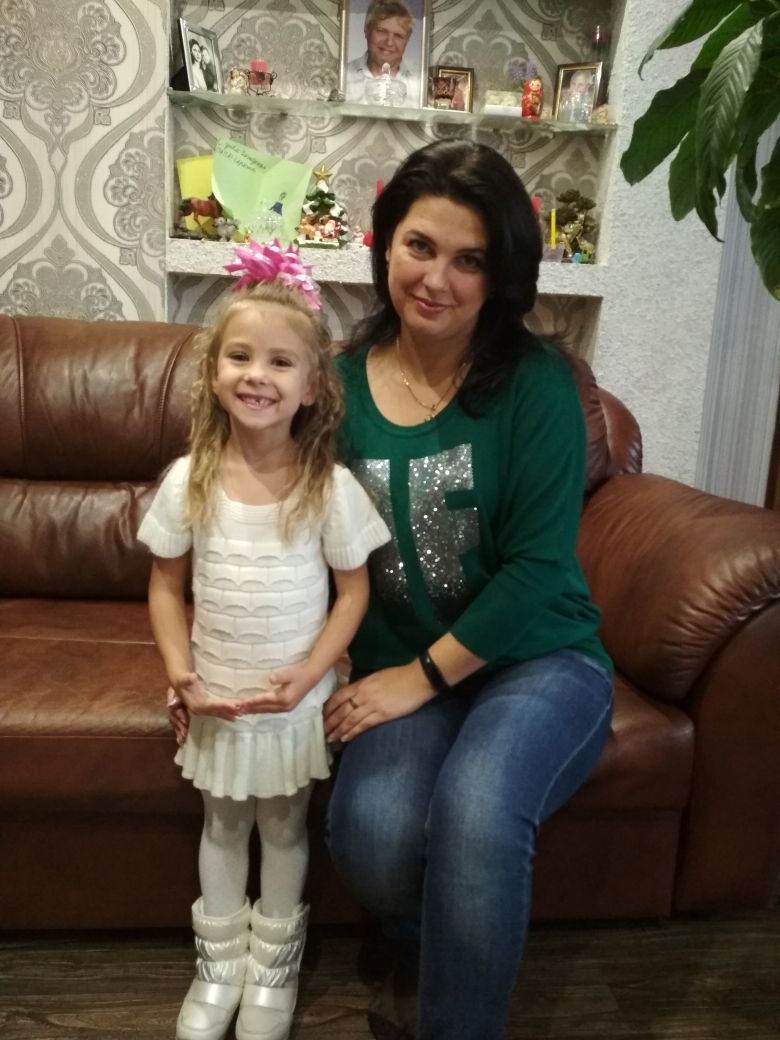 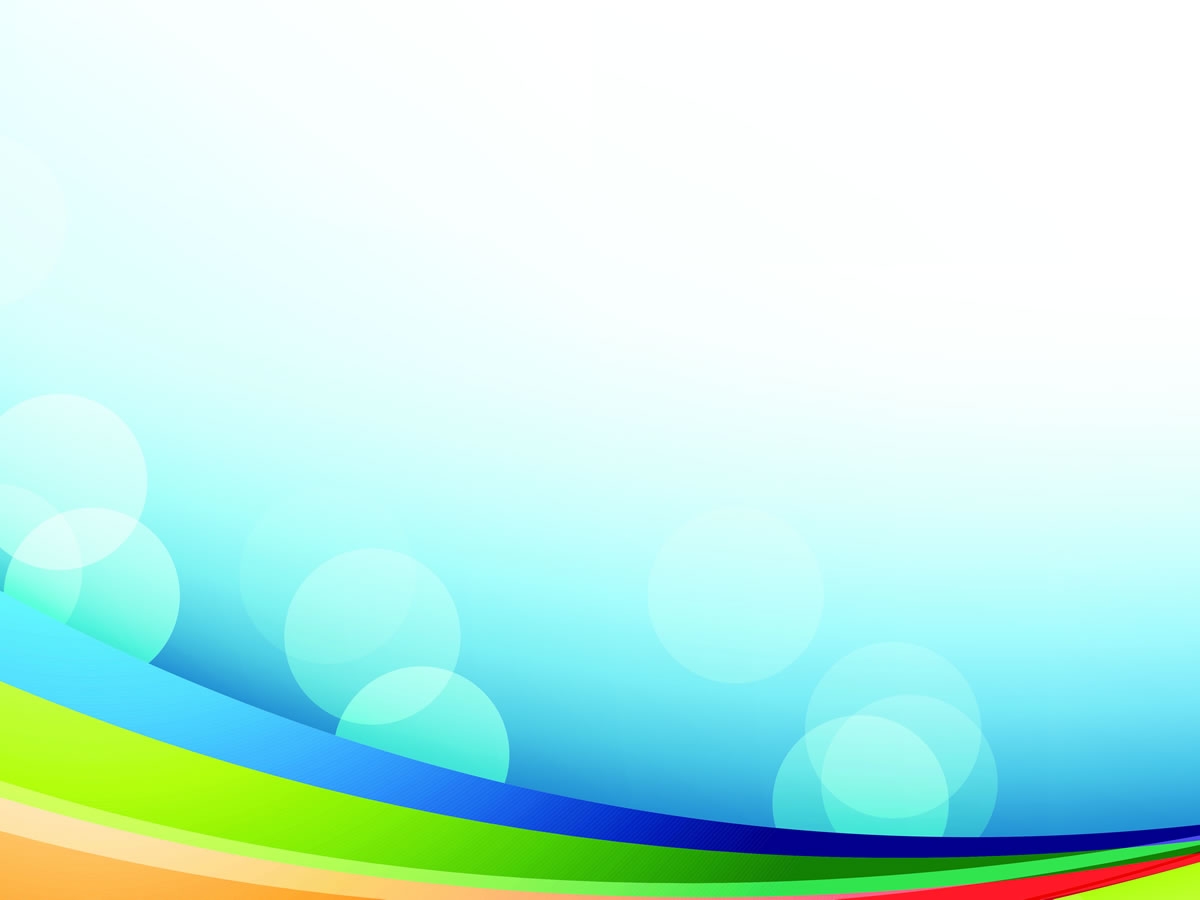 Масленникова Виктория Анатольевна – домохозяйка,Баженова Светлана Викторовна – регулировщик радиоэлектронной аппаратуры и приборов с ПК,Гриненко Анна Игоревна –  билетный кассир на ж/д транспорте
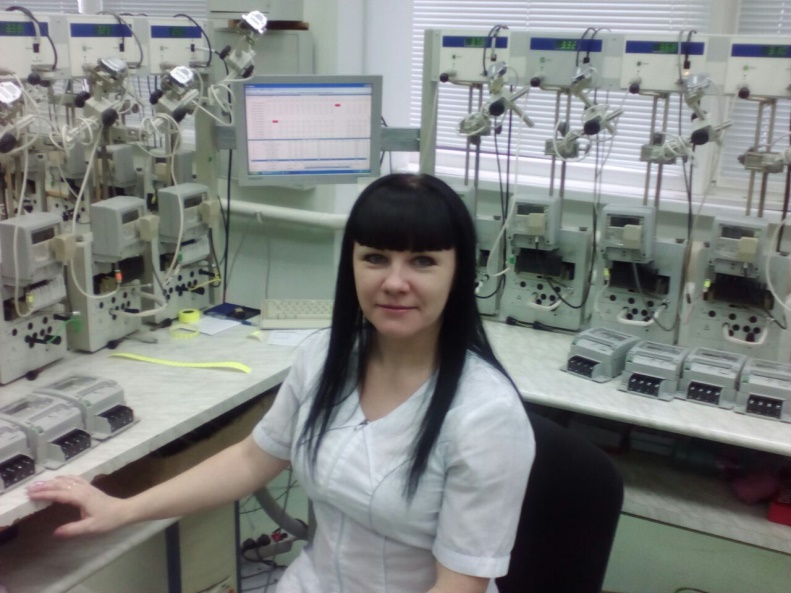 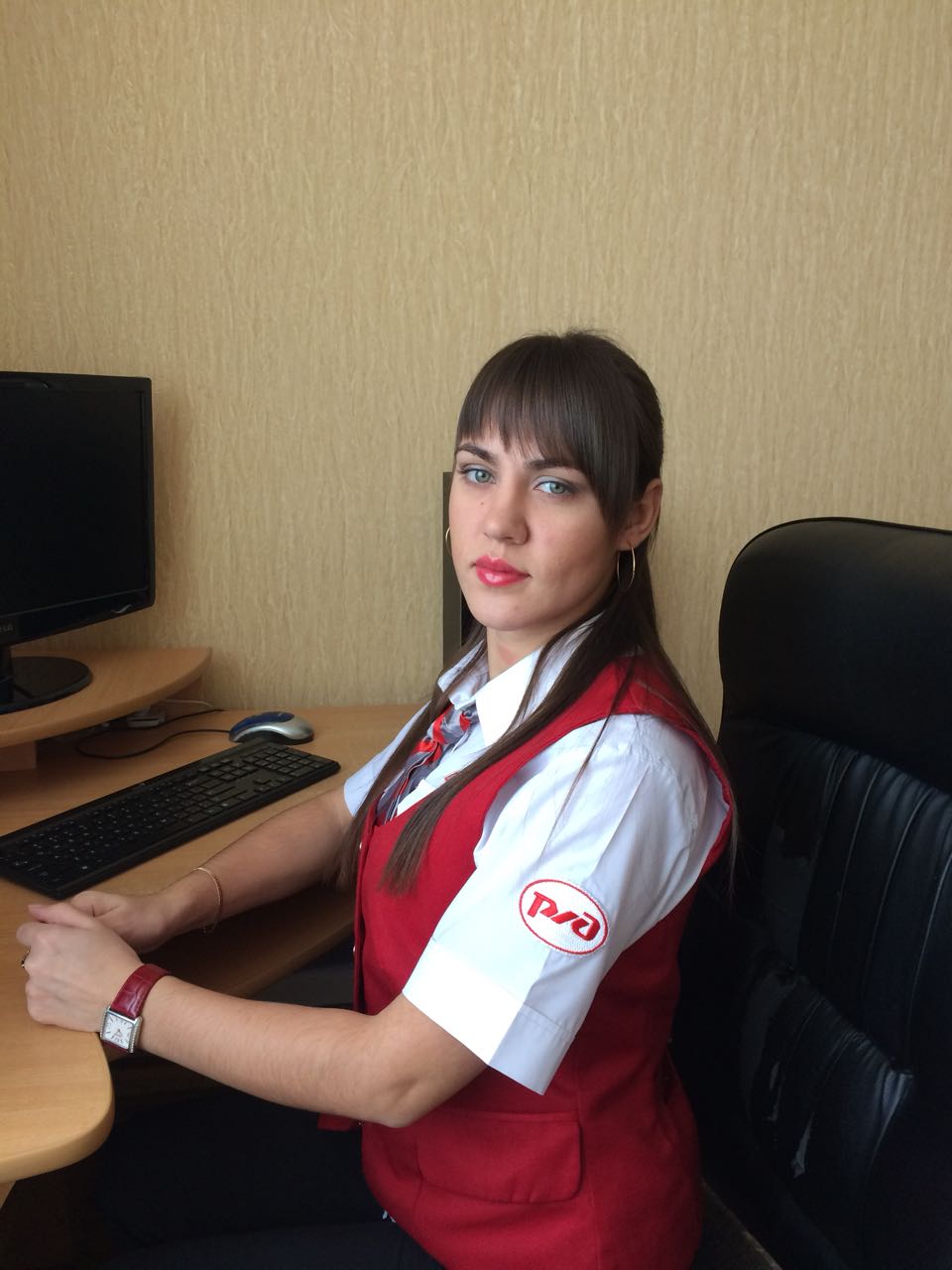 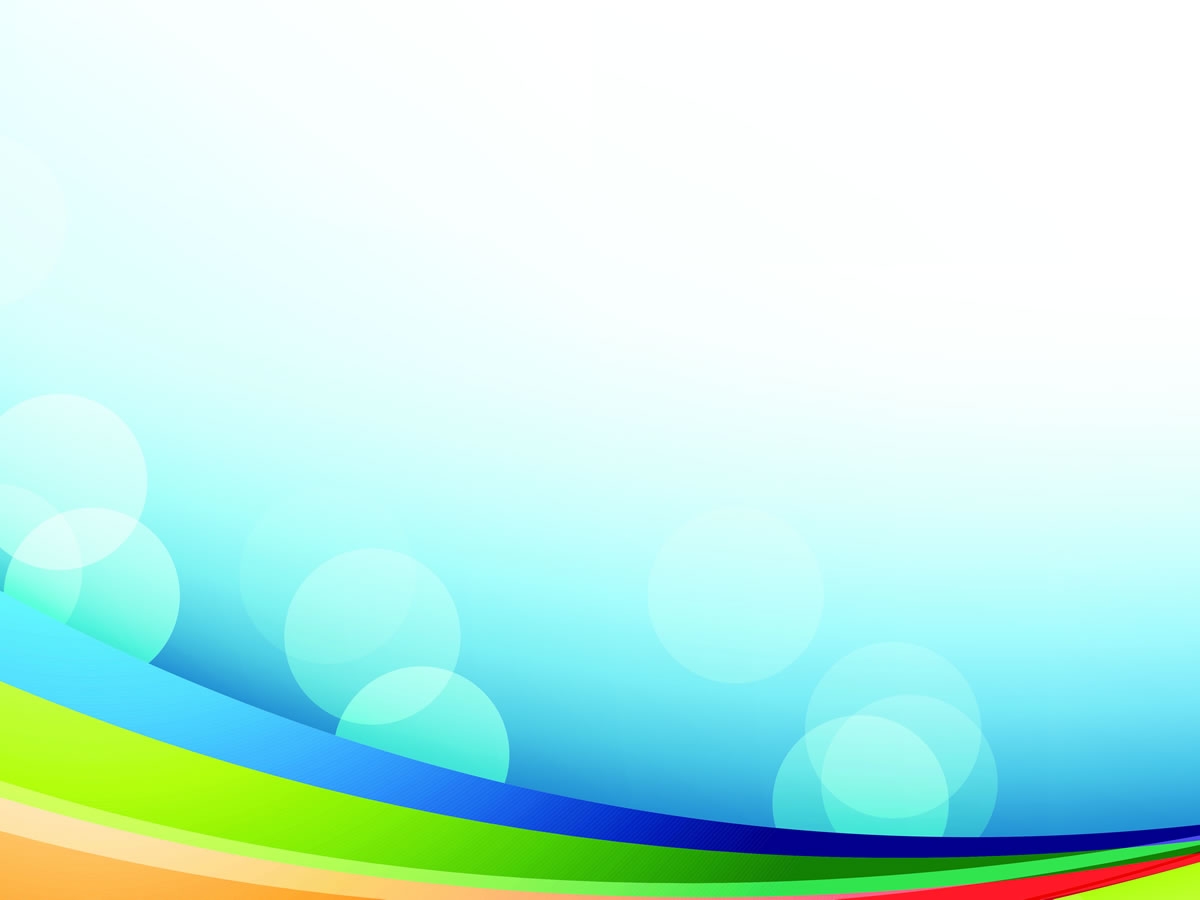 Попенко Наталья Владимировна –  специалист ОУП,Пронь Маргарита Станиславовна – заместитель начальника отдела учета и отчетности финуправления
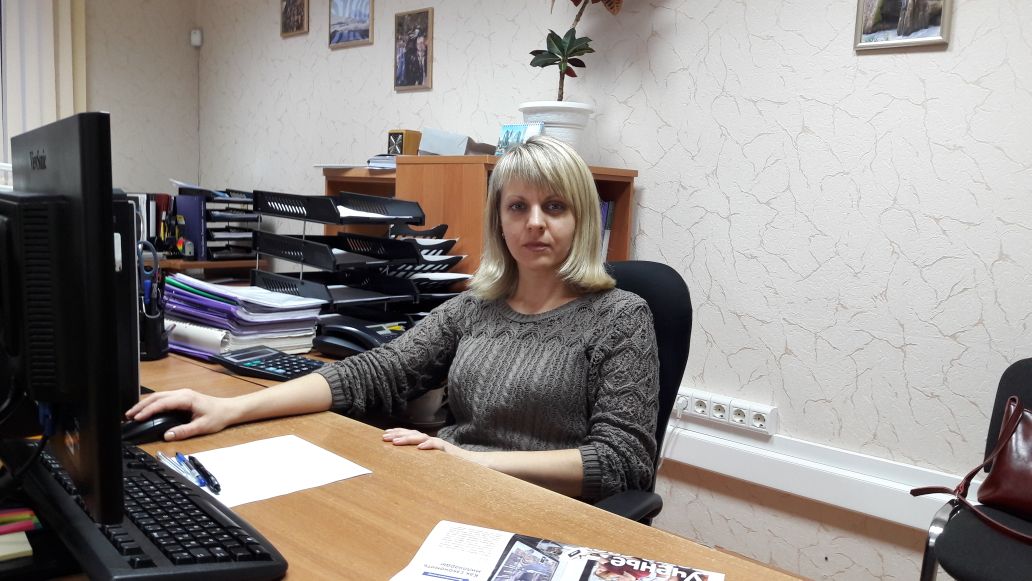 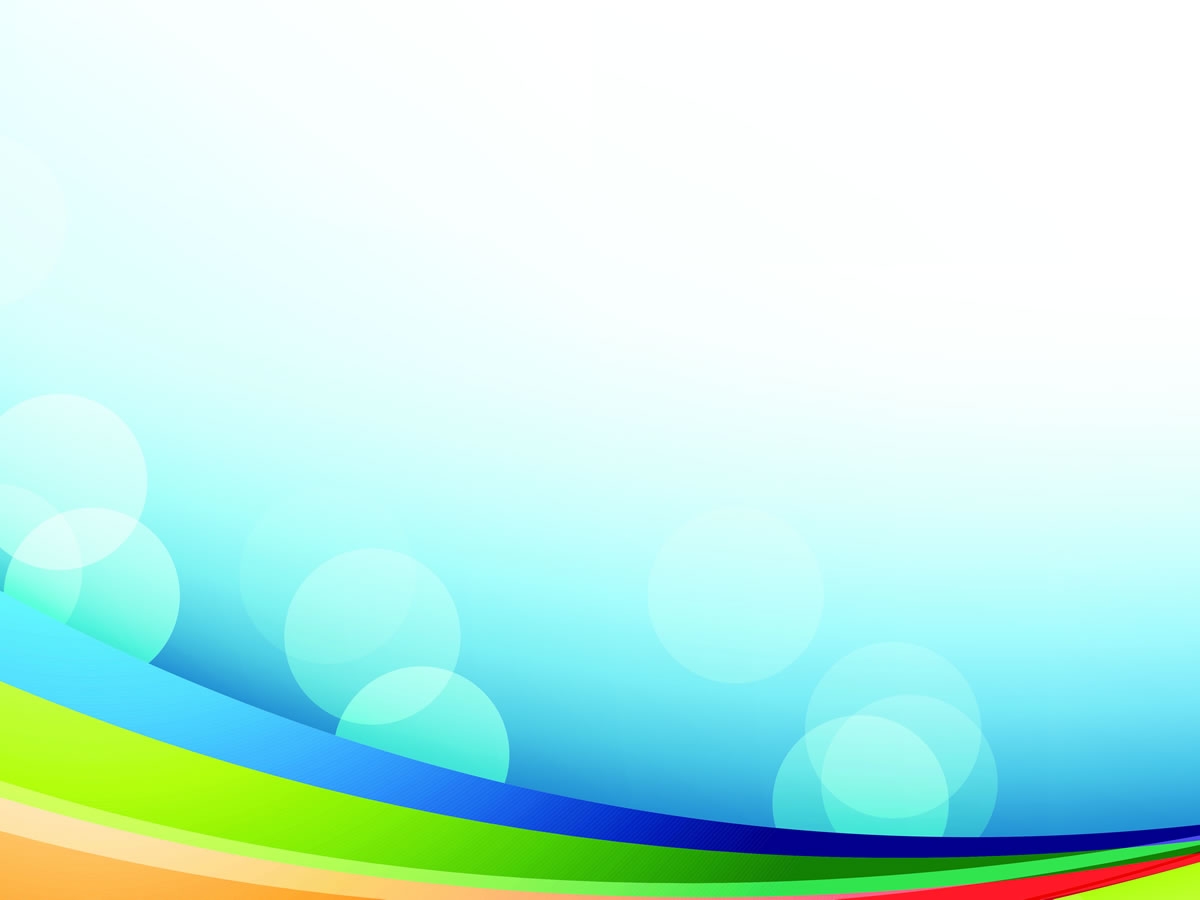 Конопацкая Надежда Владимировна – домохозяйка,Захарова Ольга Николаевна – специалист ОБУ,Александрова Юлия Михайловна - домохозяйка
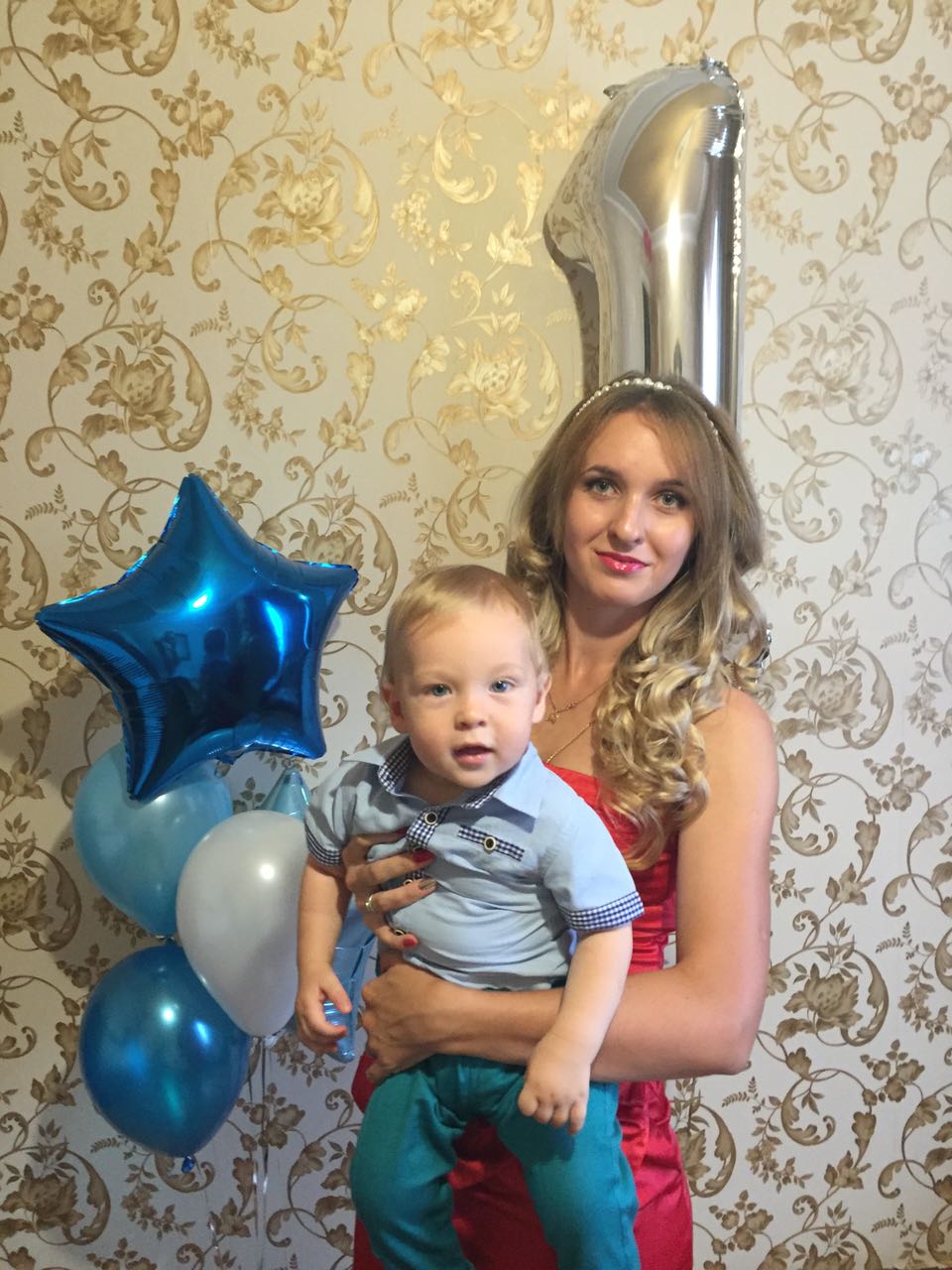 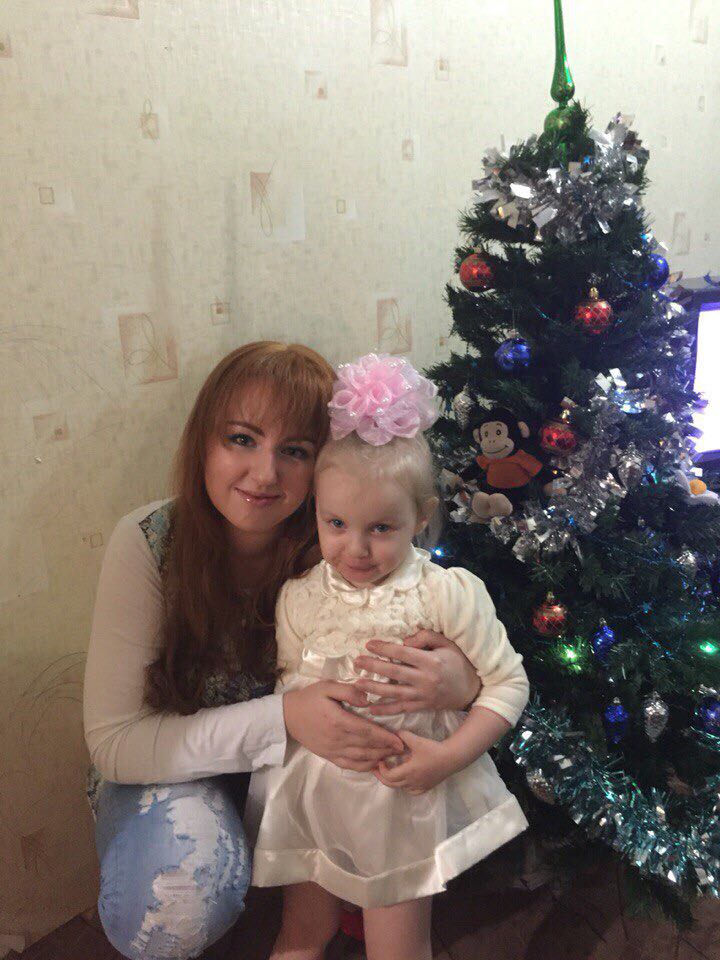 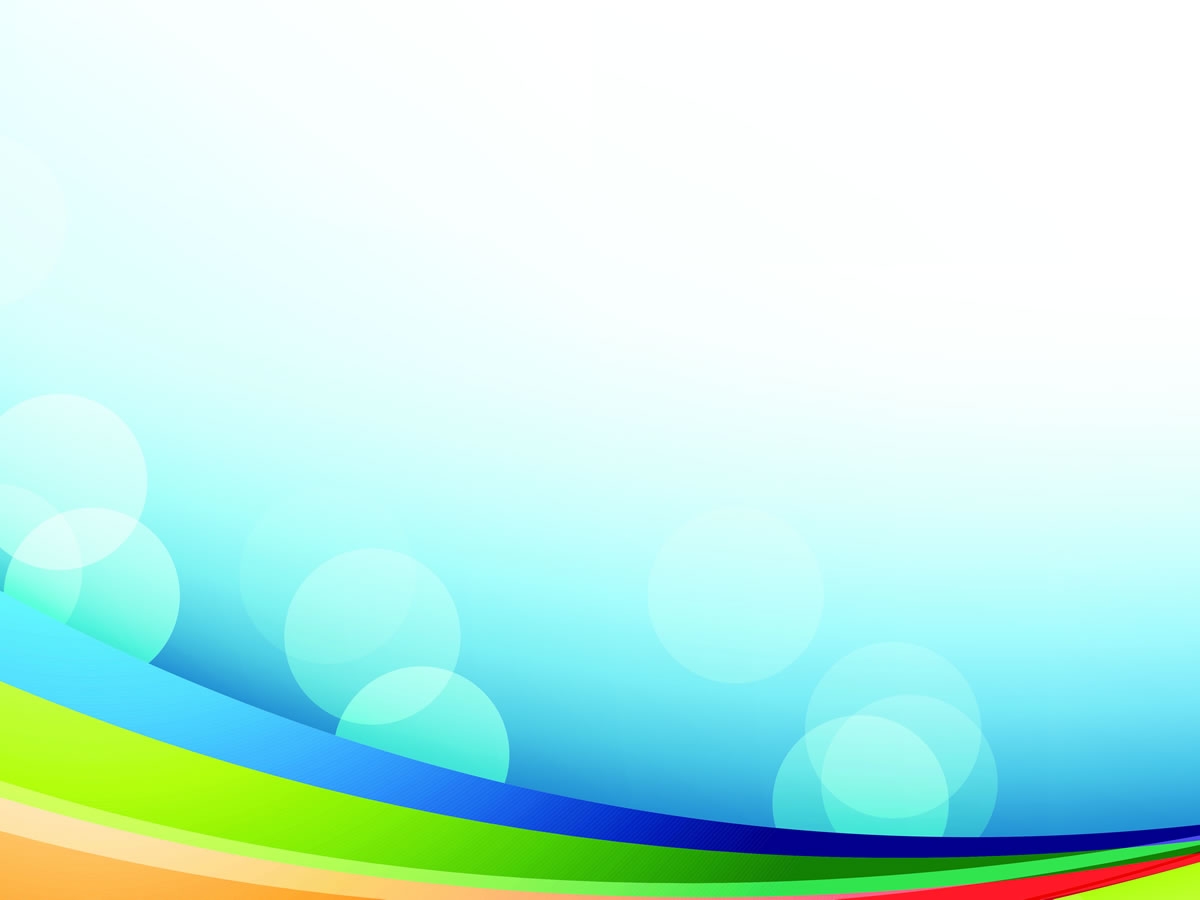 Ларина Светлана Александровна – помошник воспитателя,Ерлыченкова Татьяна Витальевна – помошник воспитателя
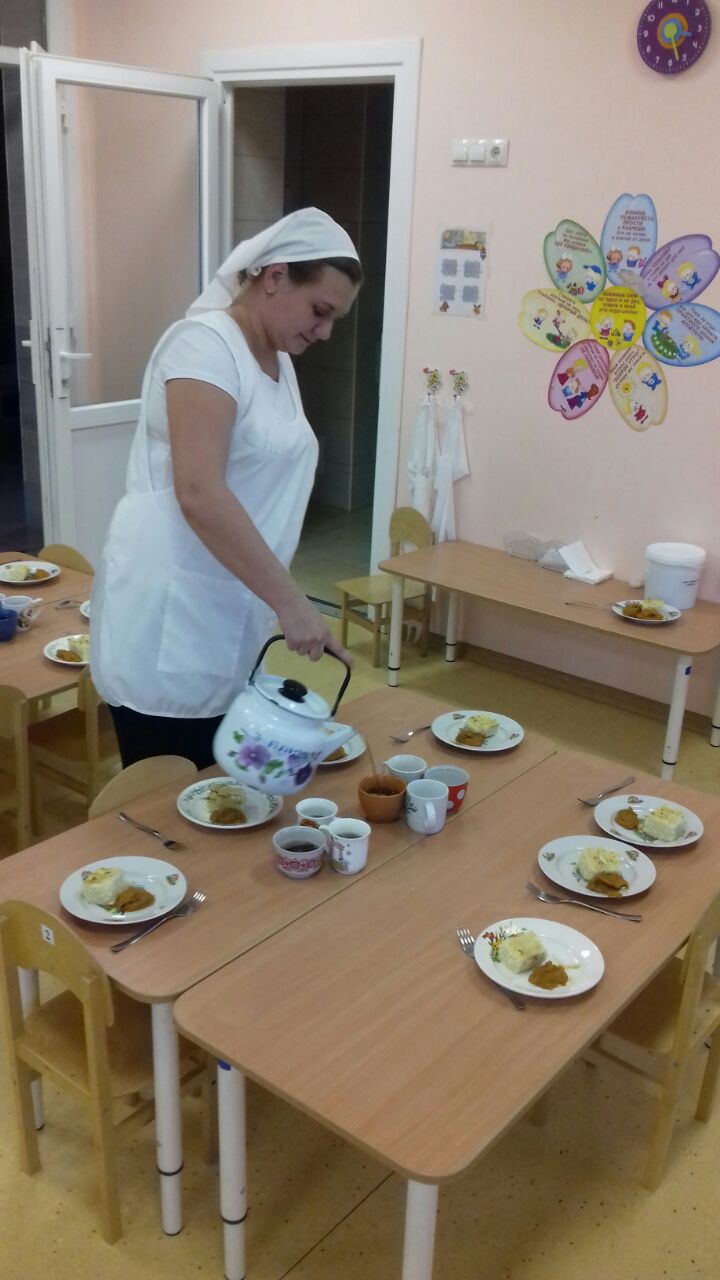 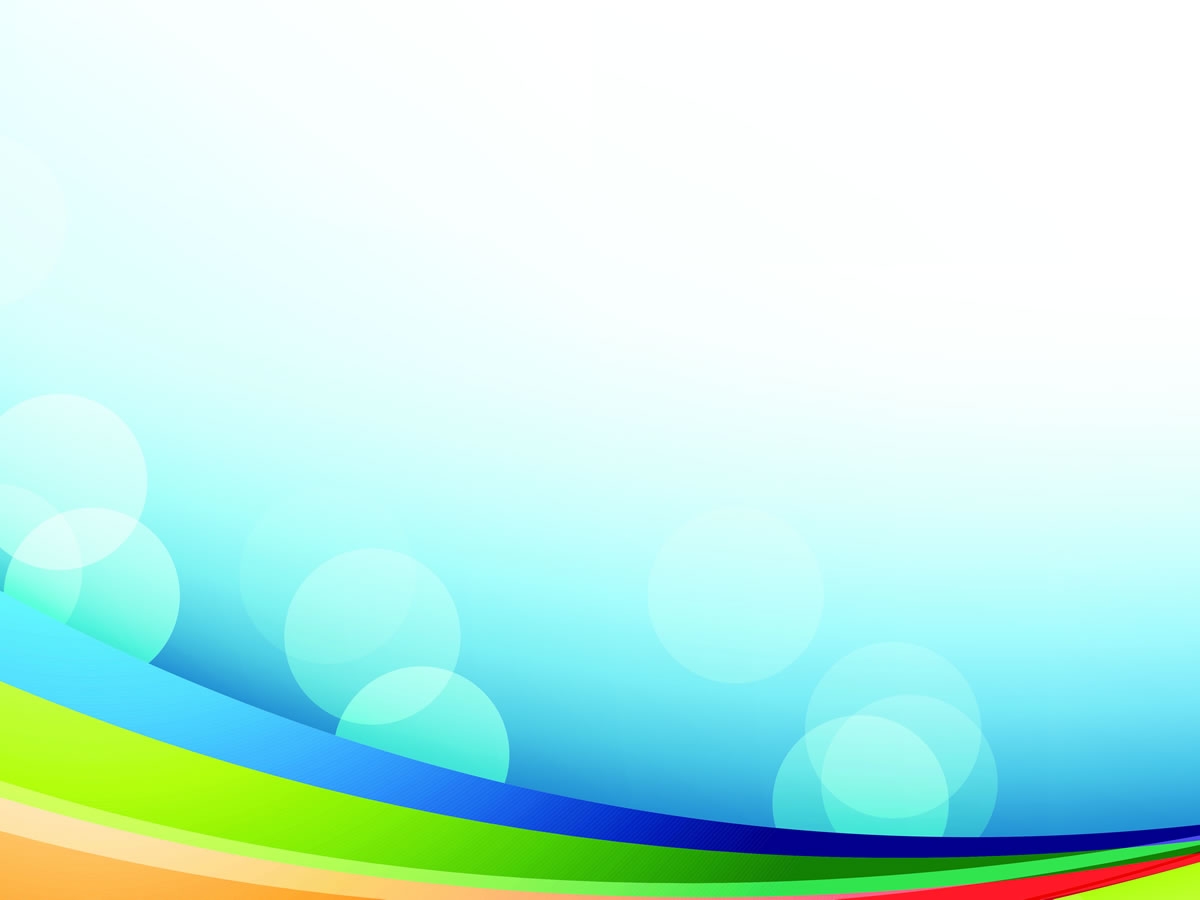 Несина Юлия  Александровна – заместитель директора магазина,Лазарева Ольга Владимировна – косметолог,Сухоручкина Галина Эдуардовна - продавец
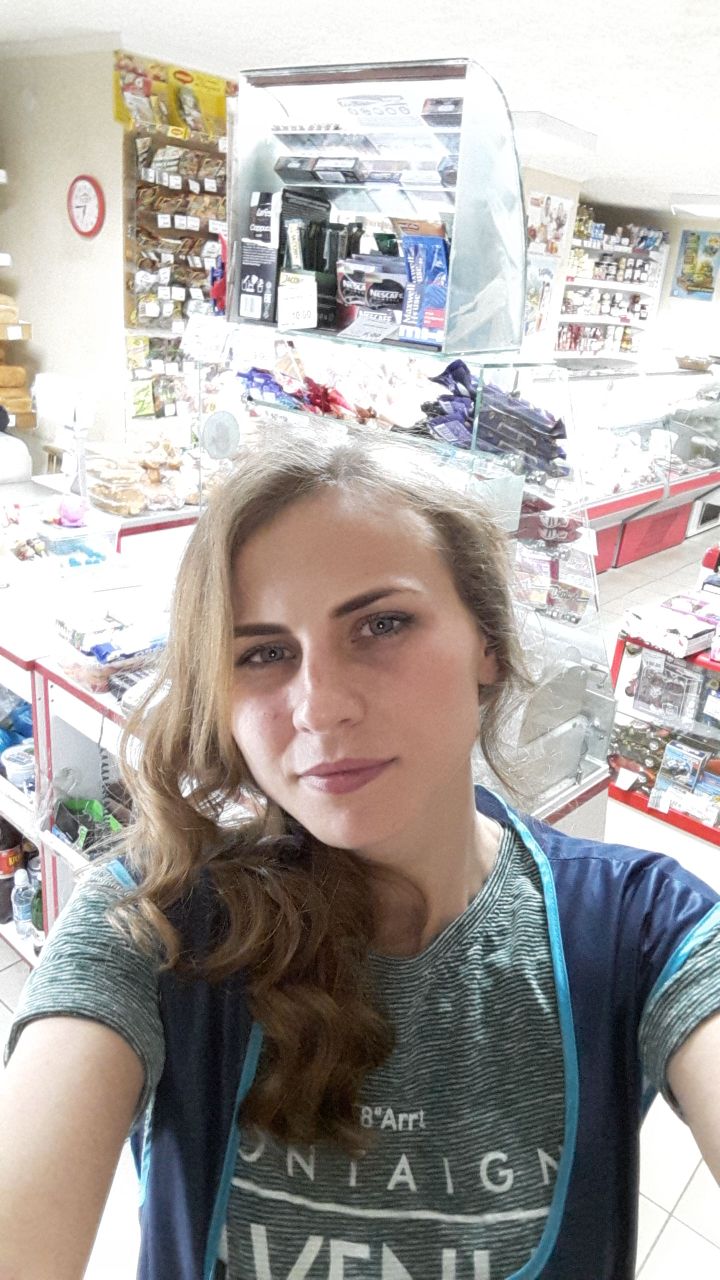 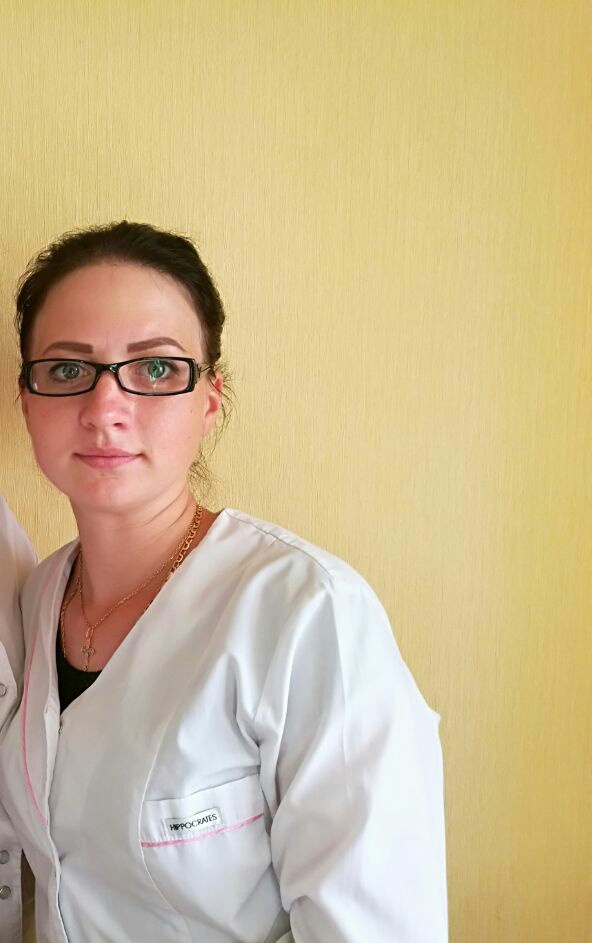 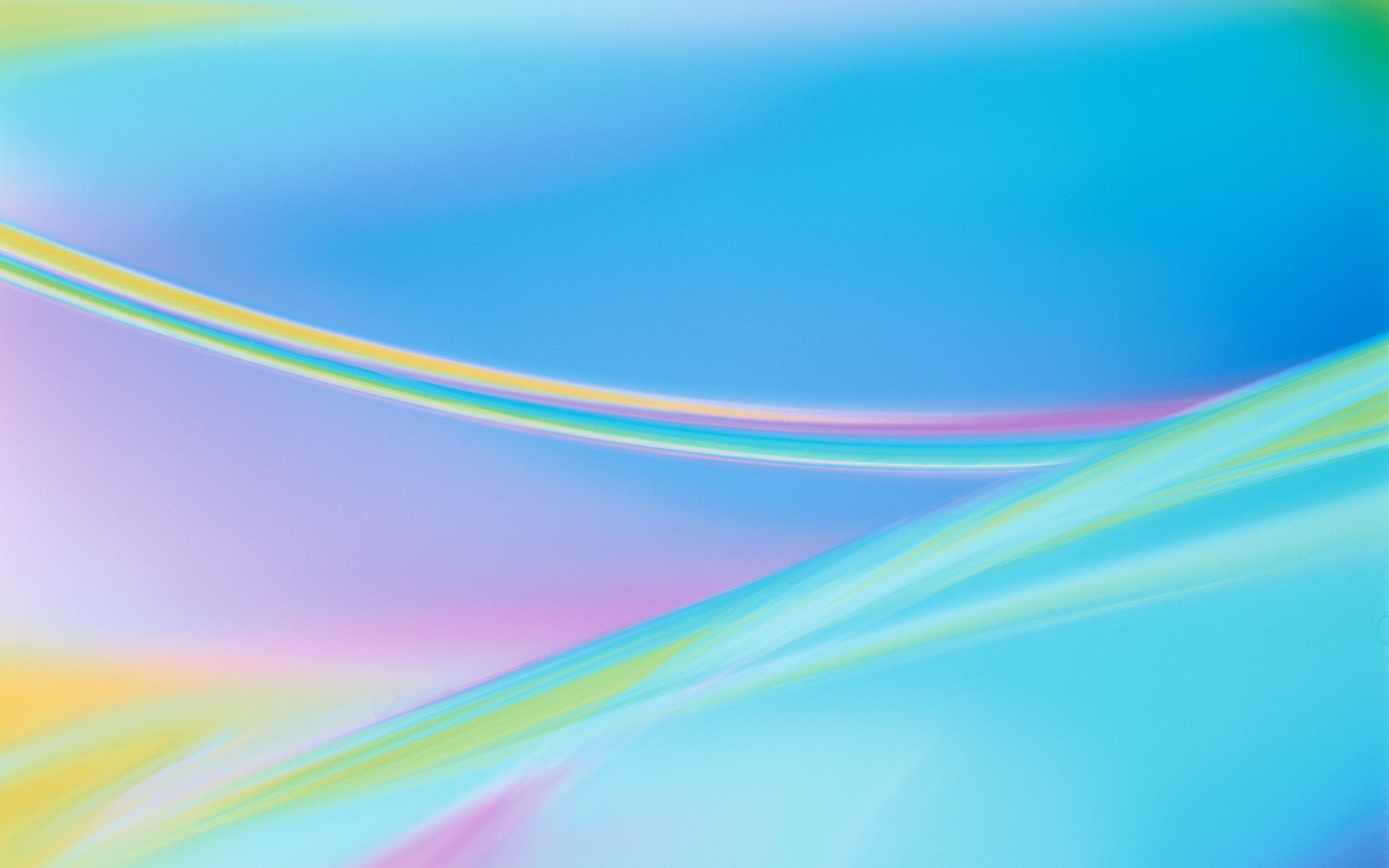 Вот так трудятся наши папы:
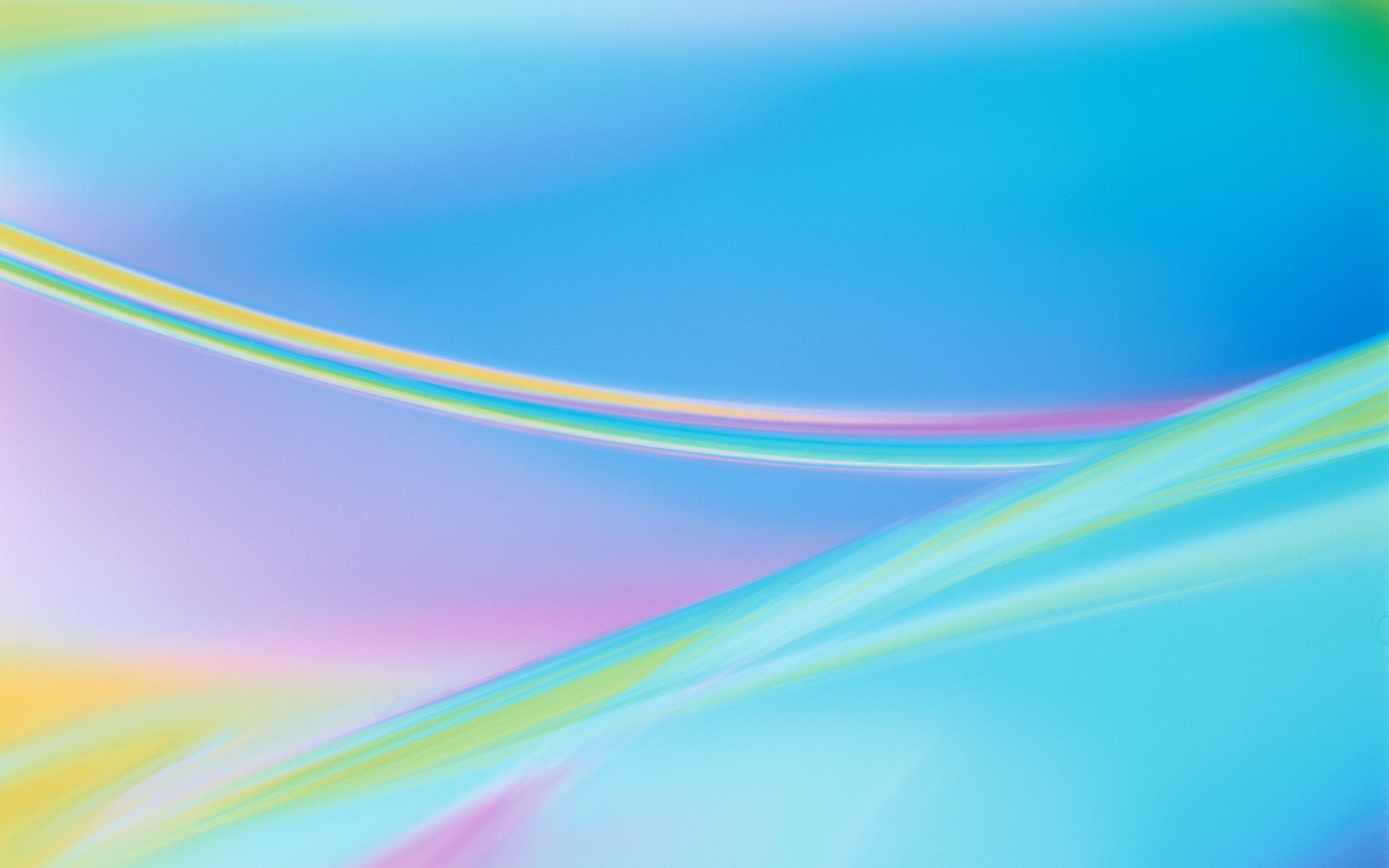 Хаджичиков Руслан – командир отделения разведвзвода ТСР,Карабанов Иван Георгиевич – пожарный (спасатель), Мацегоров Николай Александрович - теплотехник
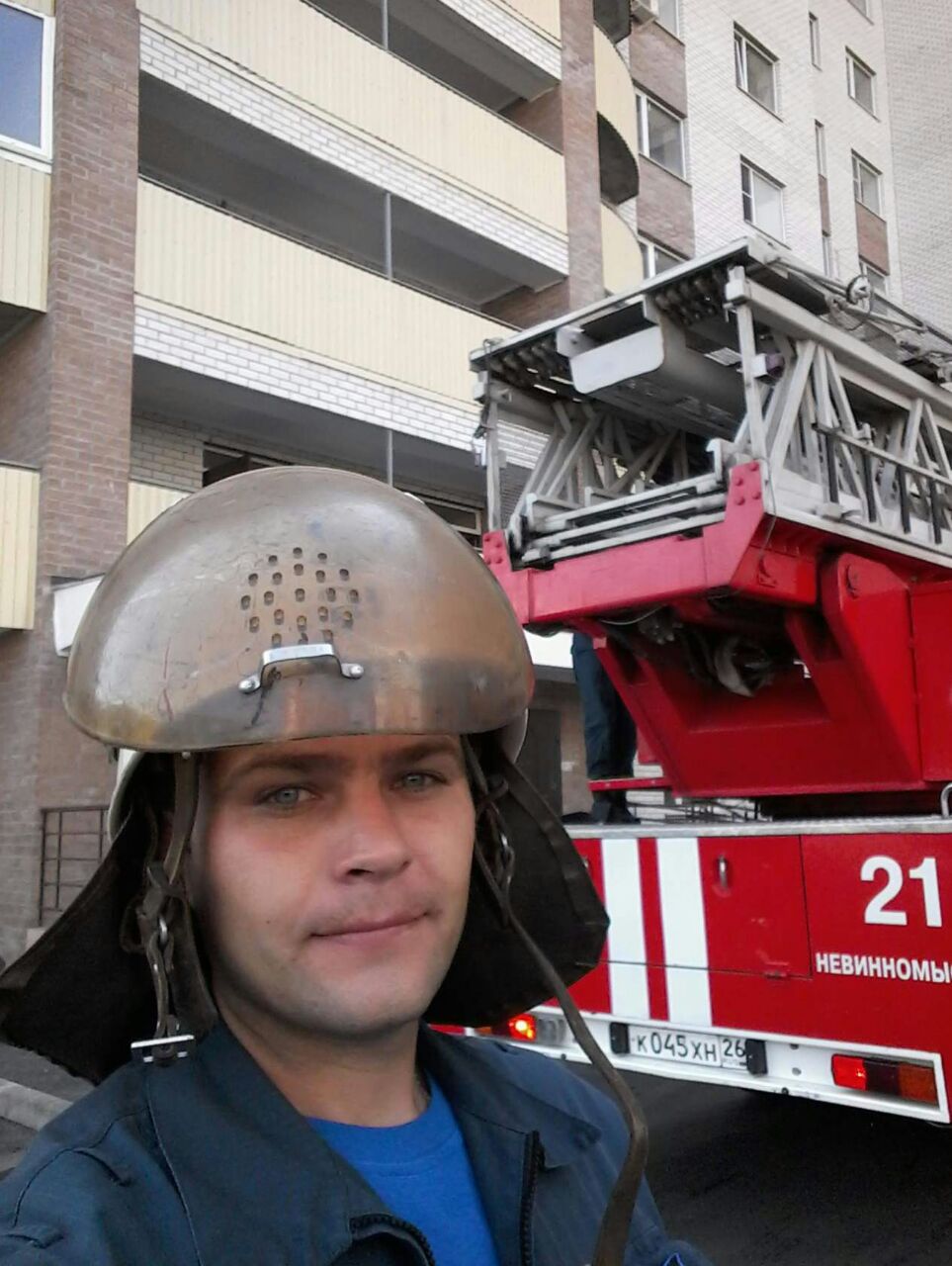 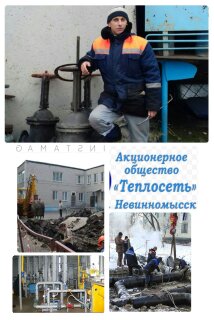 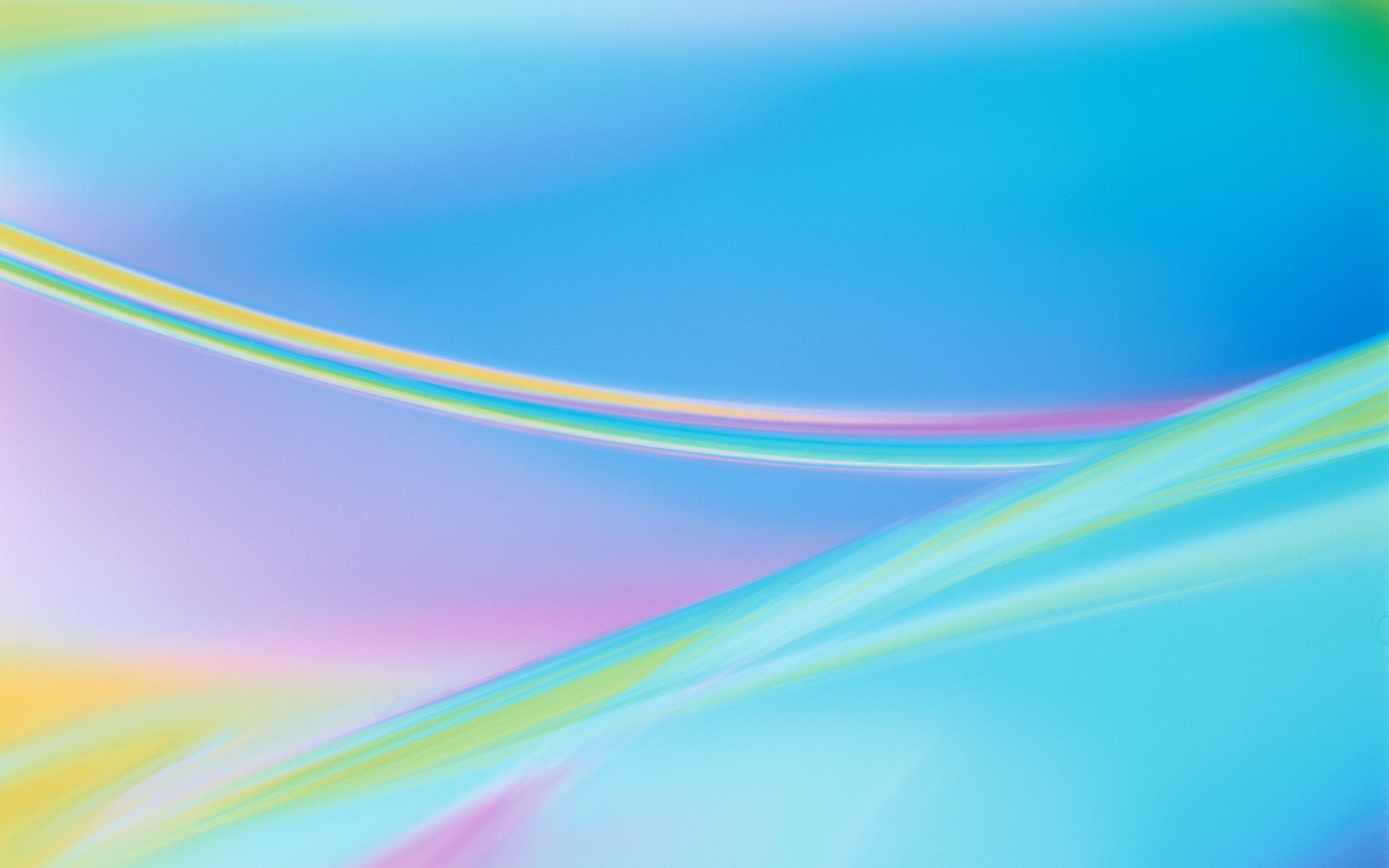 Могилевец Сергей Михайлович – машинист тепловоза,Лазарев Михаил Иванович – челюстно-лицевой хирург,Ерлыченков Евгений Евгеньевич – начальник смены ОАО «Азот»
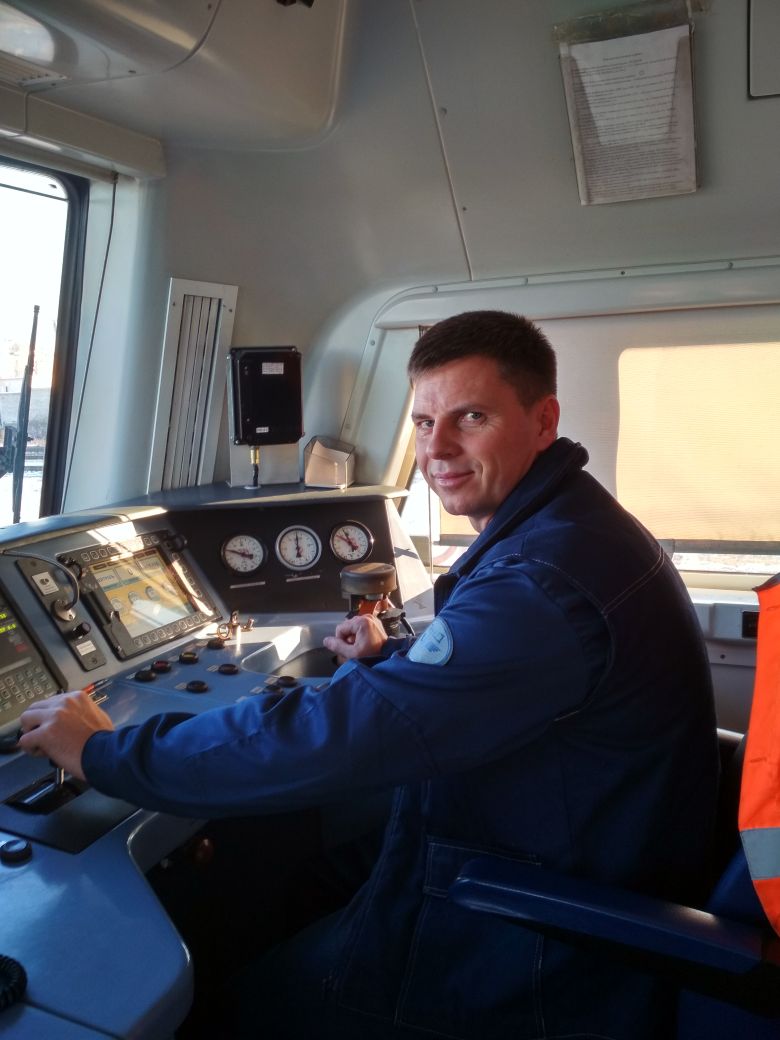 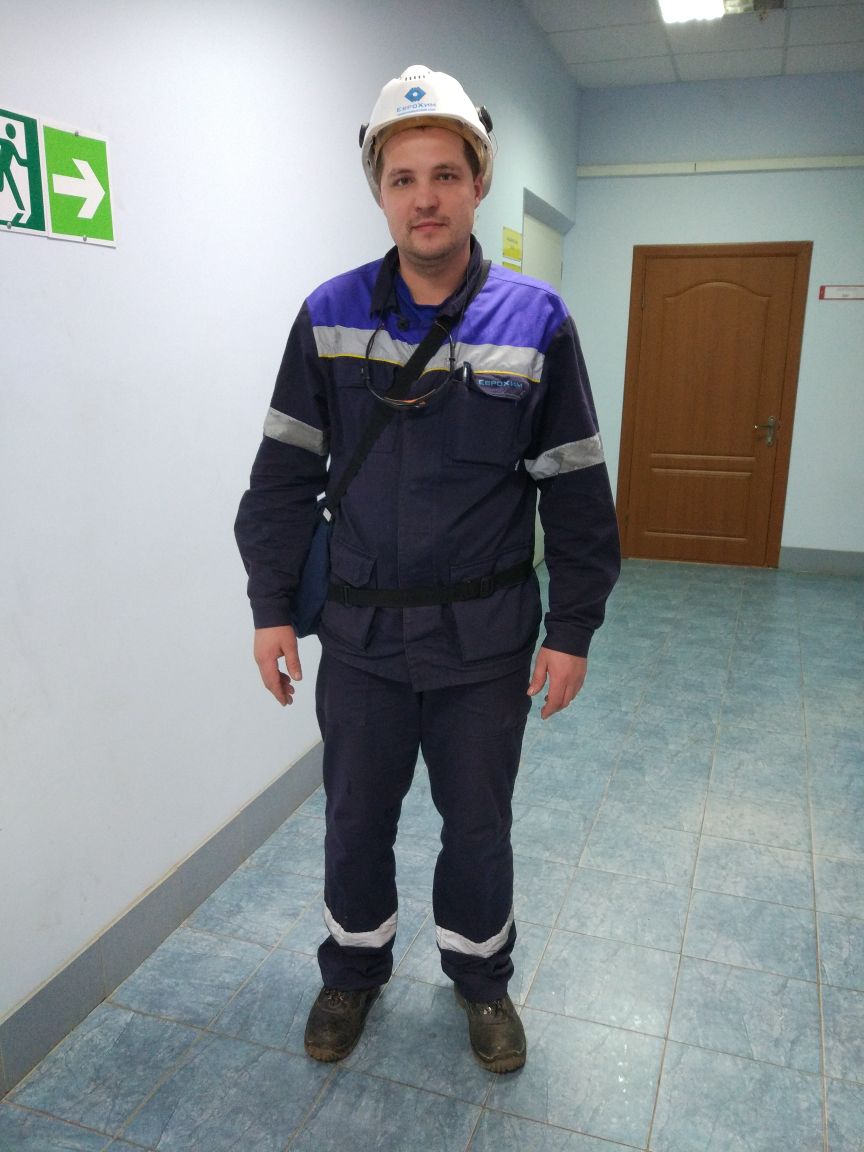 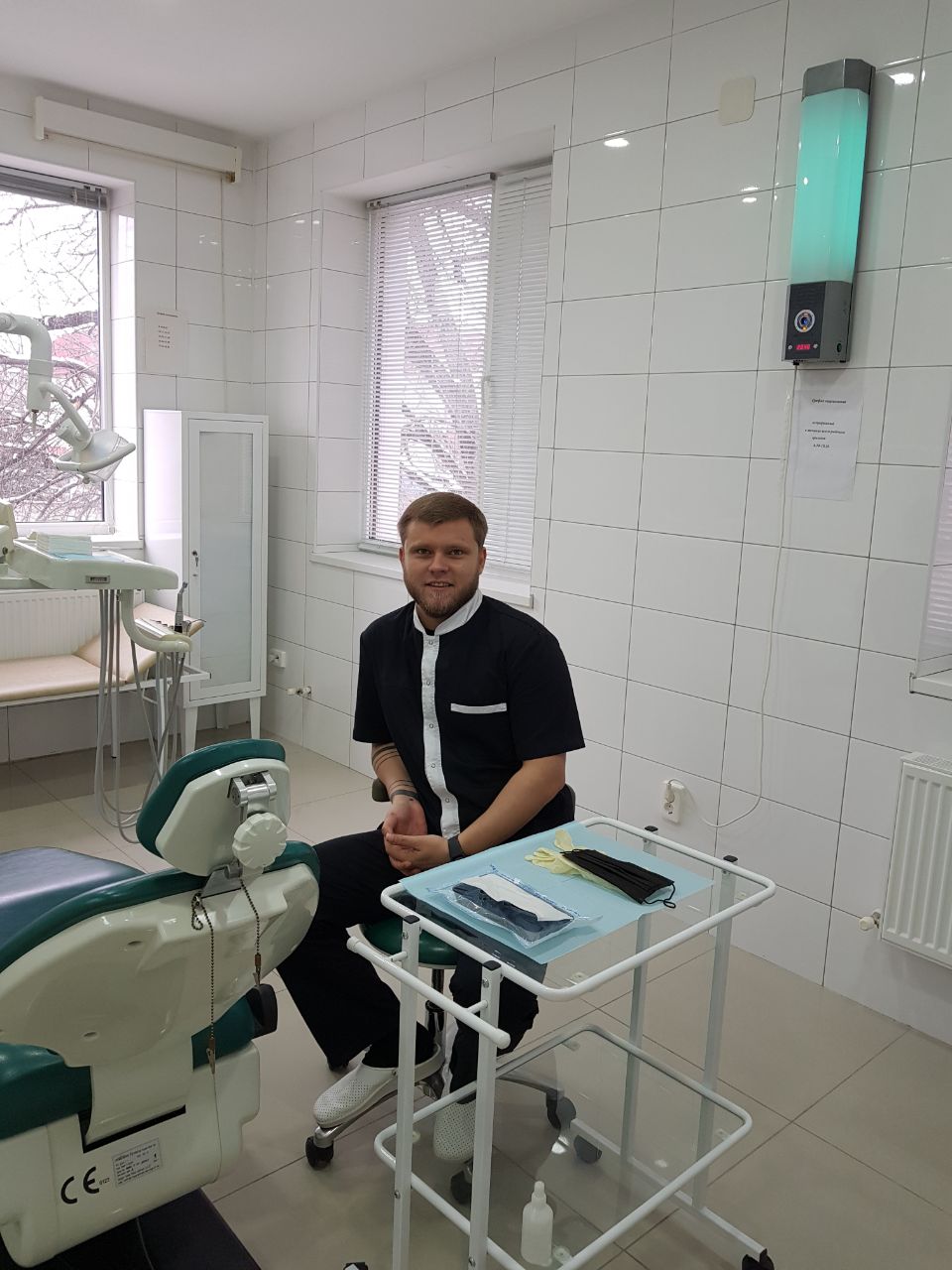 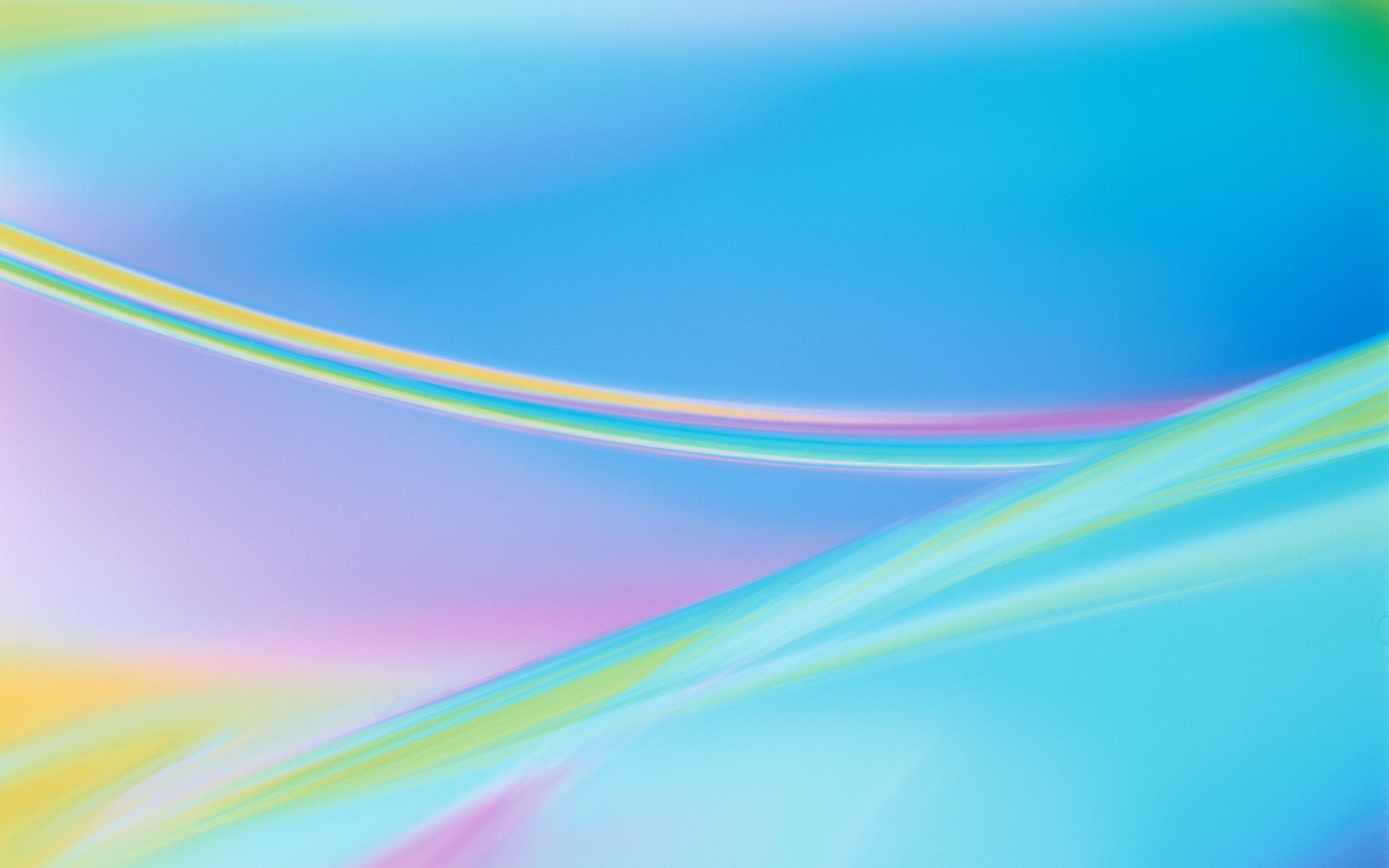 Алиев Азиз Алиевич – слесарь ремонтник и дежурный энергетик,Зуб Андрей Викторович - слесарь
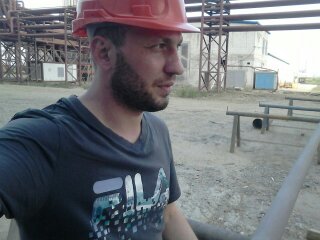 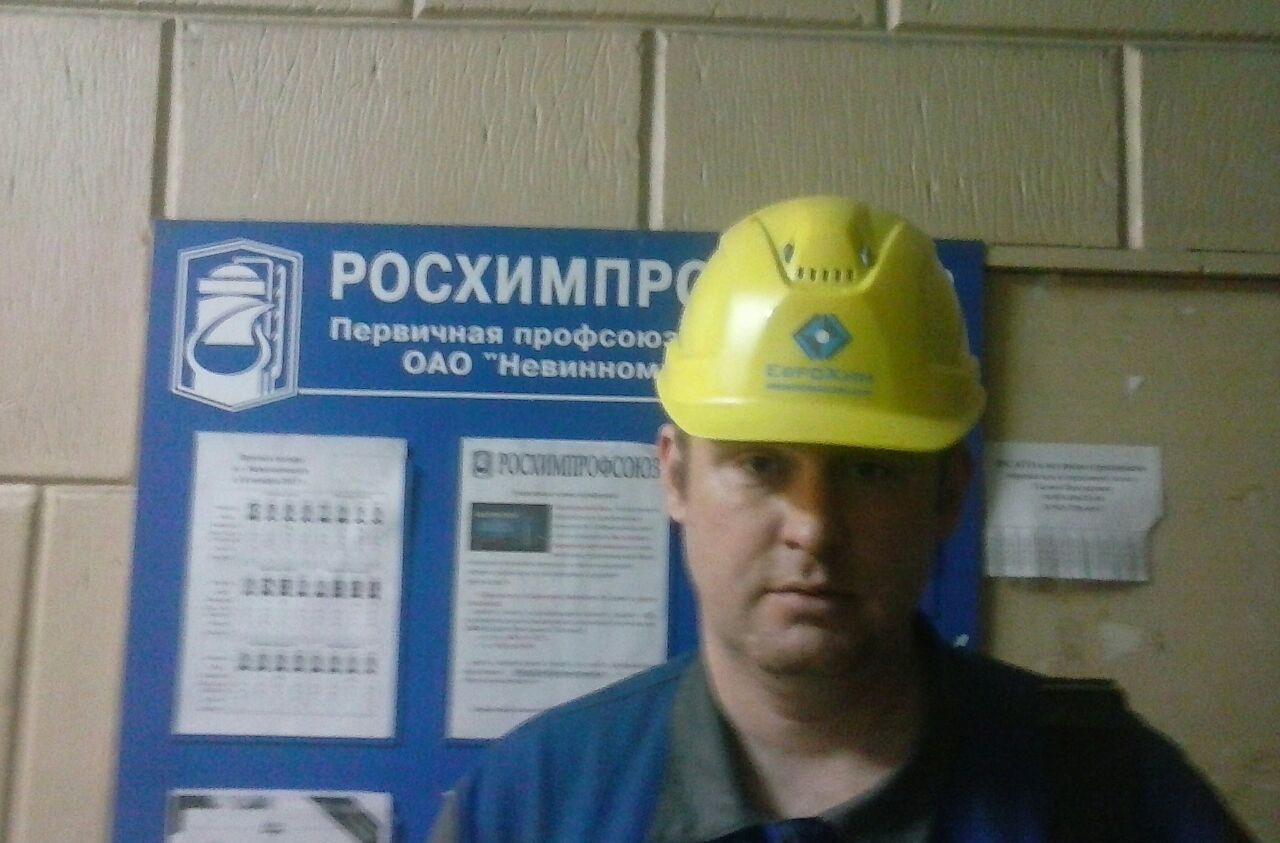 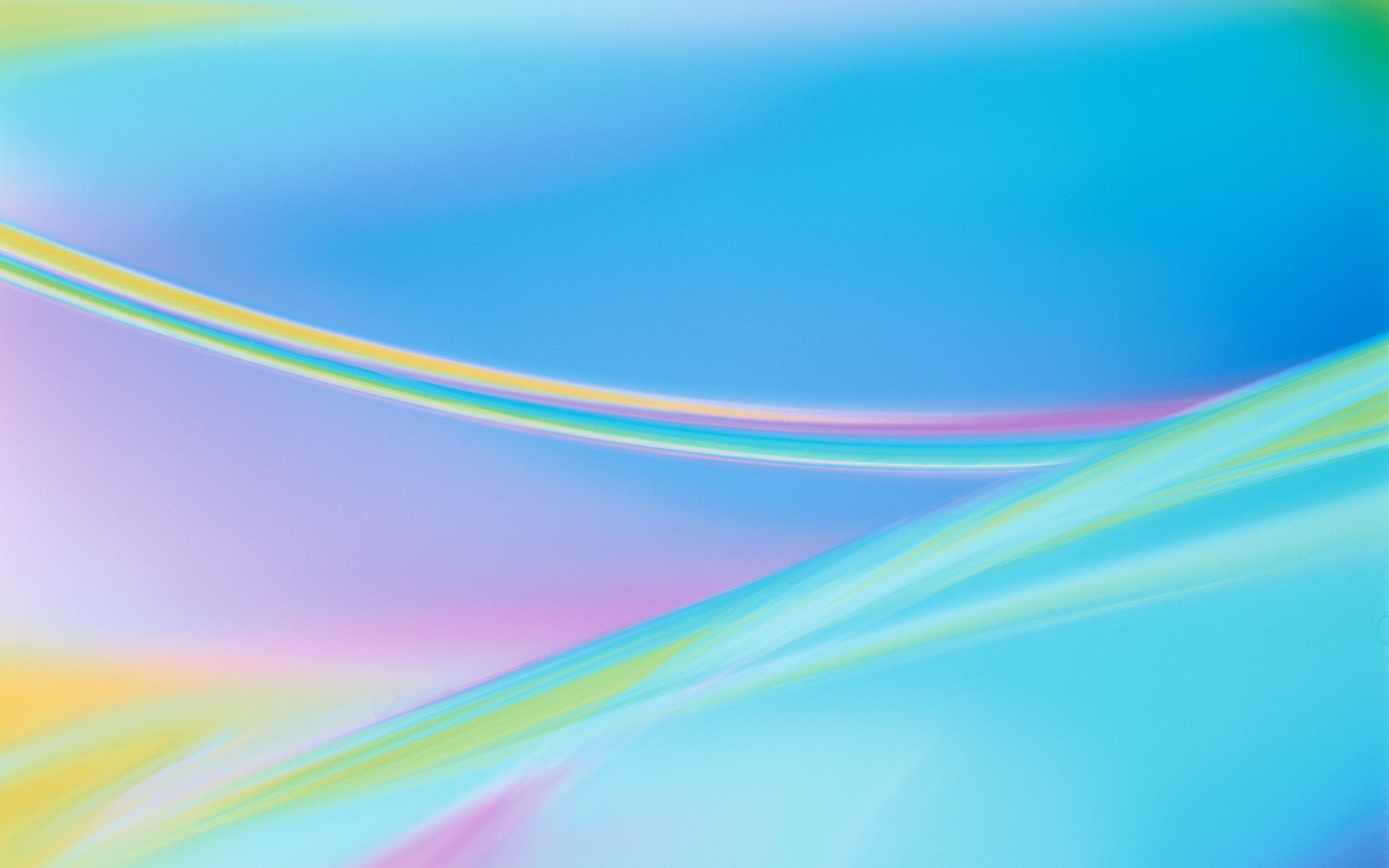 Бобелев Дмитрий Евгеньевич – индивидуальный предприниматель,Сухоручкин Константин Дмитриевич – плавильщик металлов и сплавов, Попенко Эдуард Юрьевич – начальник смены станции
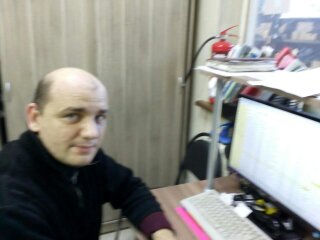 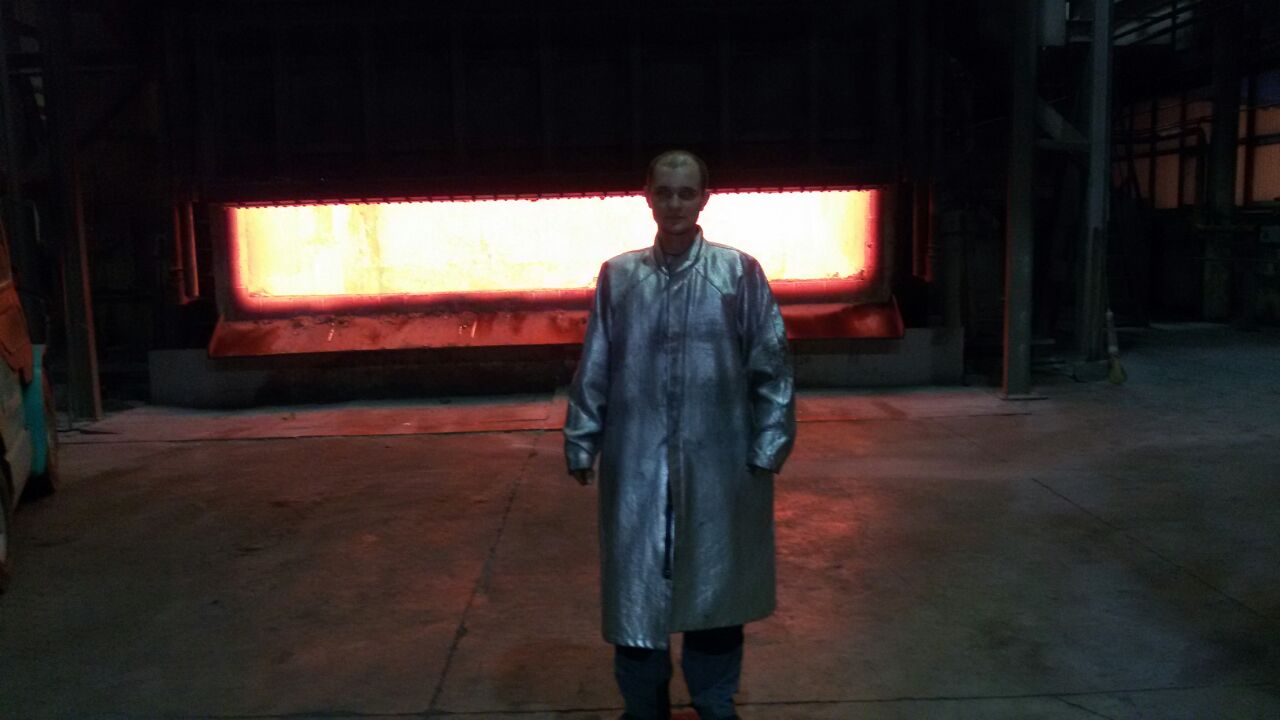 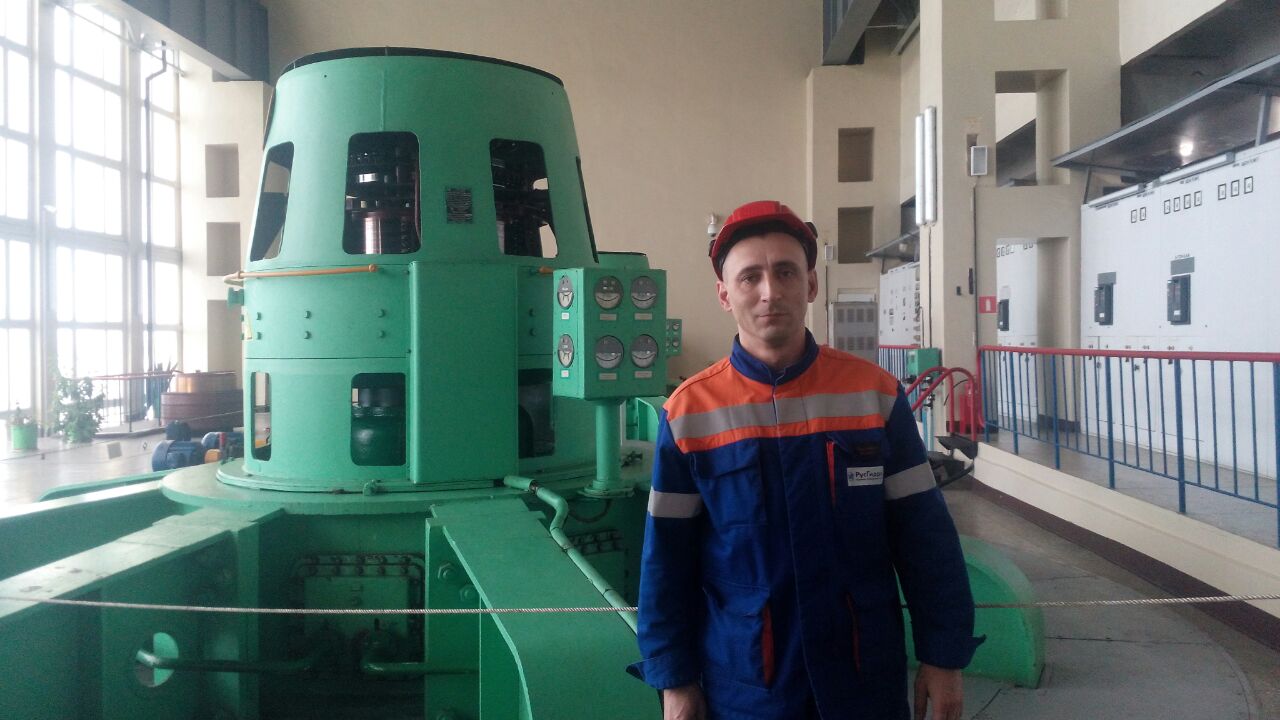 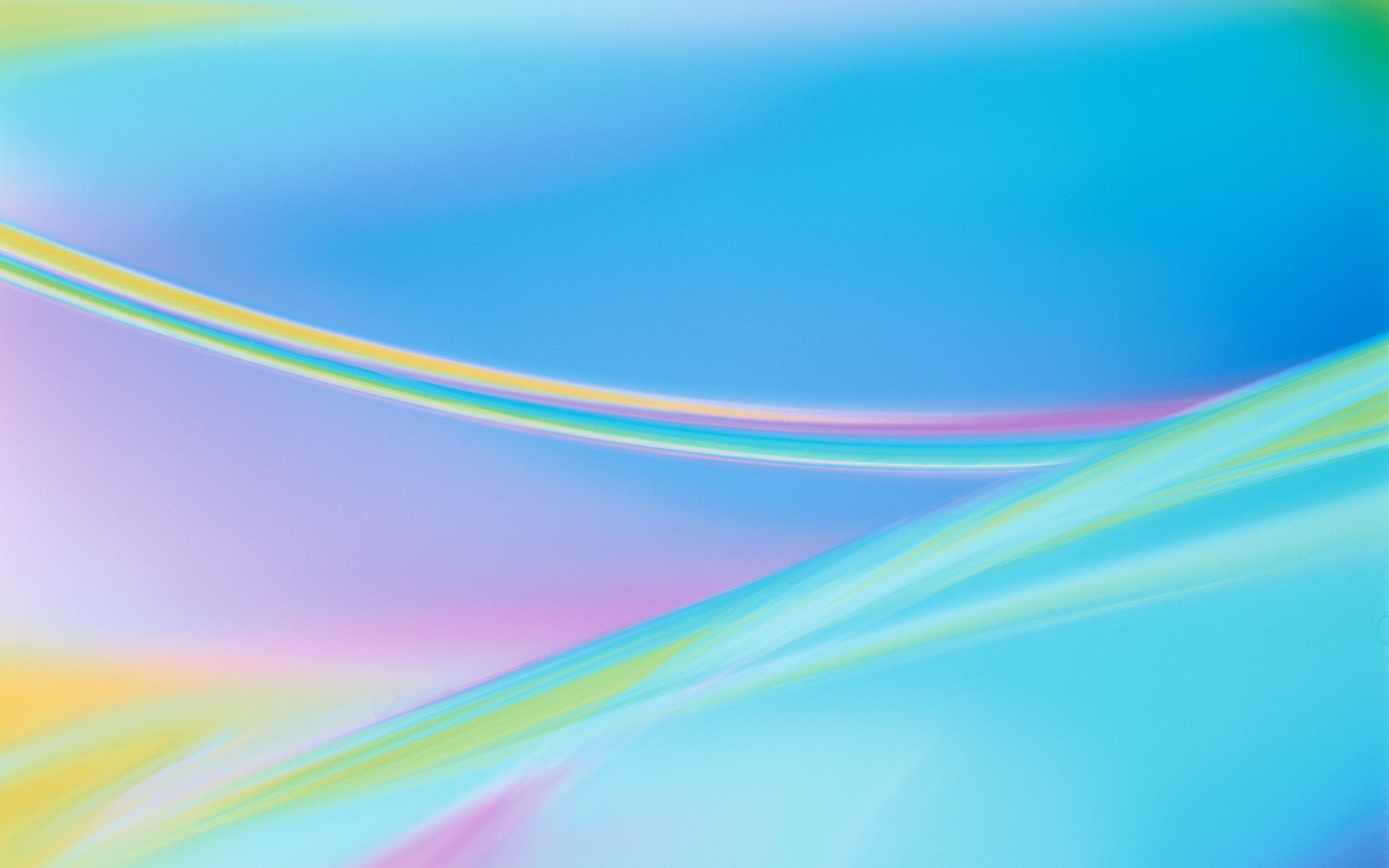 Шапочкин Максим Васильевич - монтажник ОПС,Ковалёв Игорь Иванович – сварщик, Пронь Алексей Игоревич – заместитель директора магазина
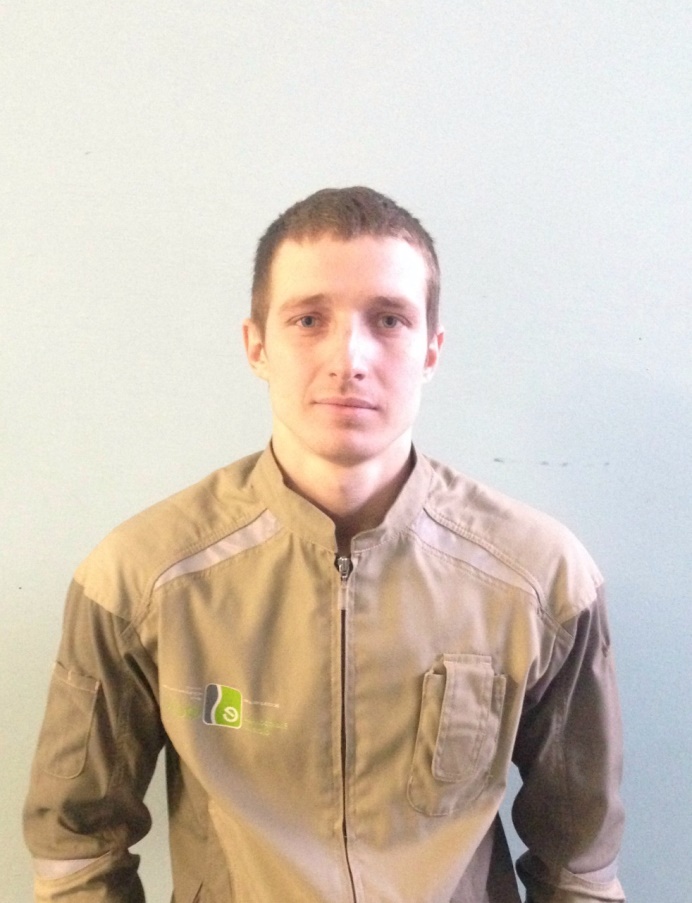 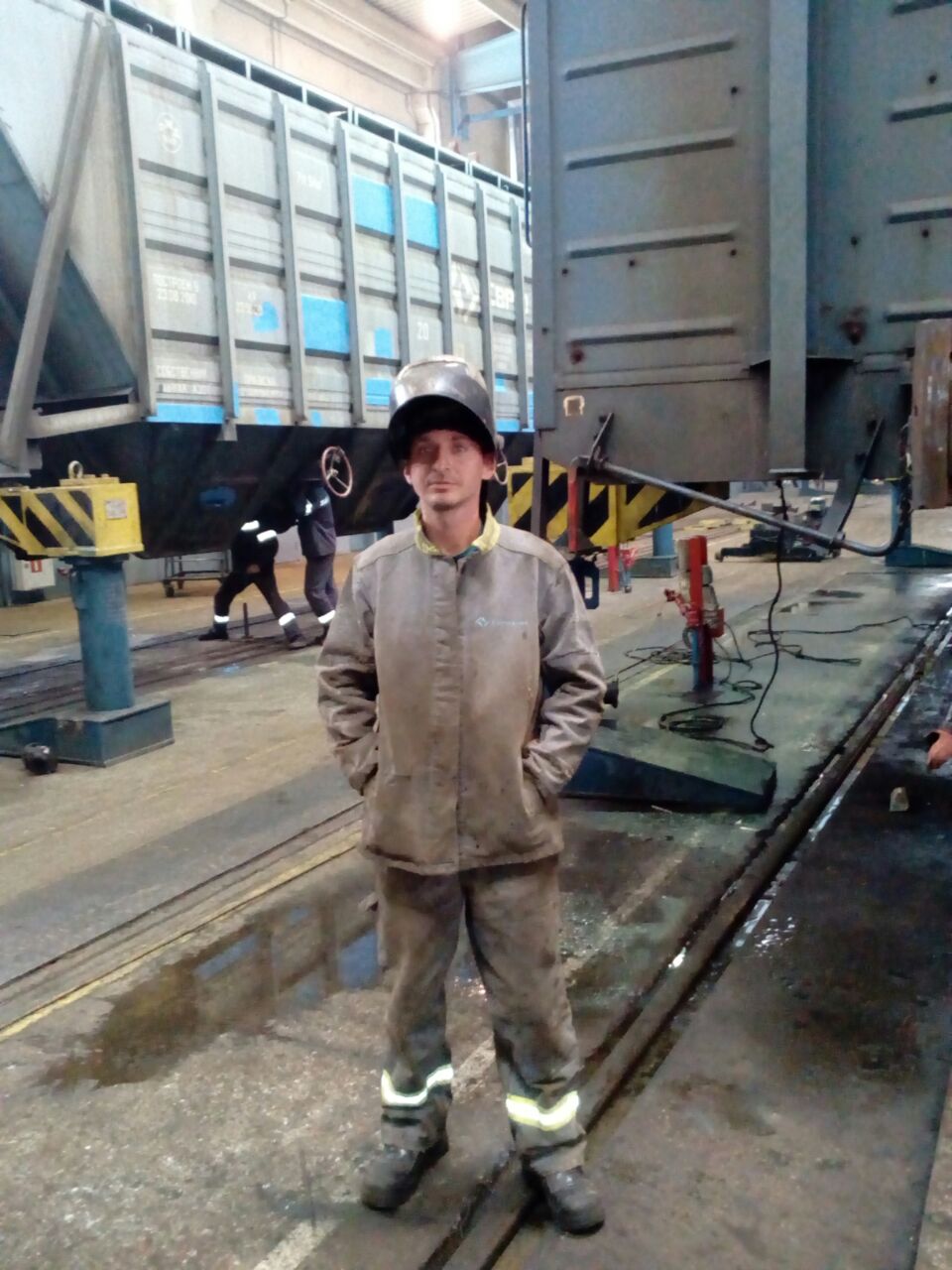 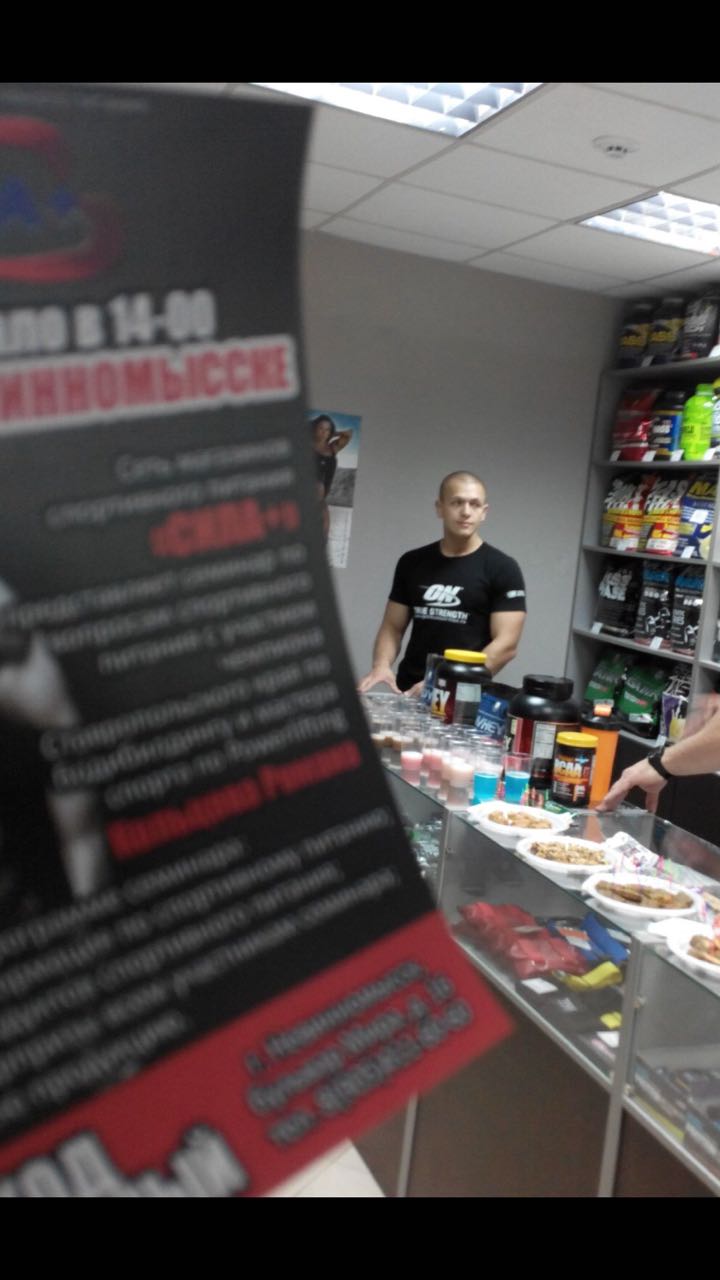 Масленников Александр Иванович – заместитель начальника объекта, Конопацкий Руслан Валерьевич – старший инженер автомобильной службы,Пахомов Андрей Александрович – водитель грузового автомобиля
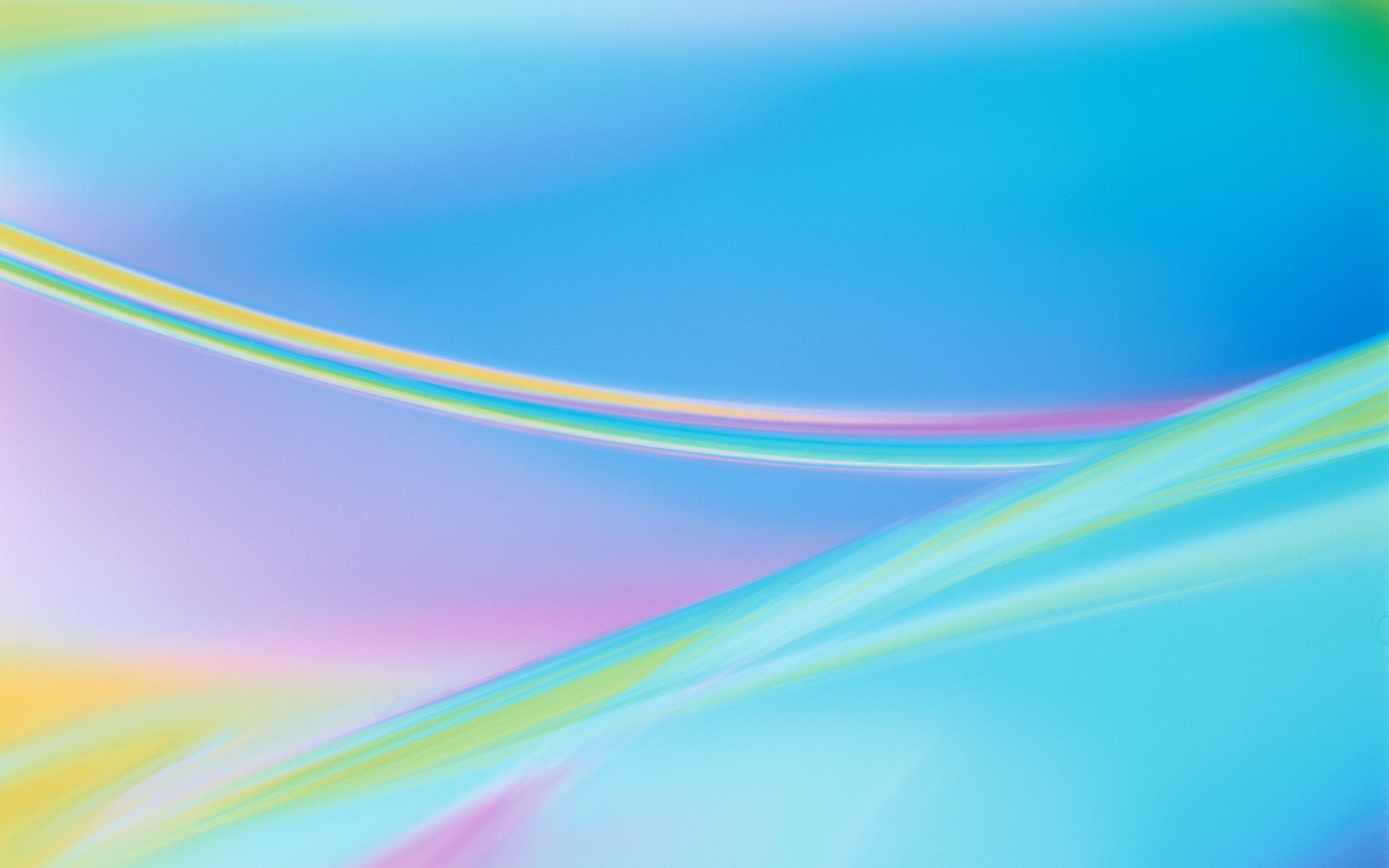 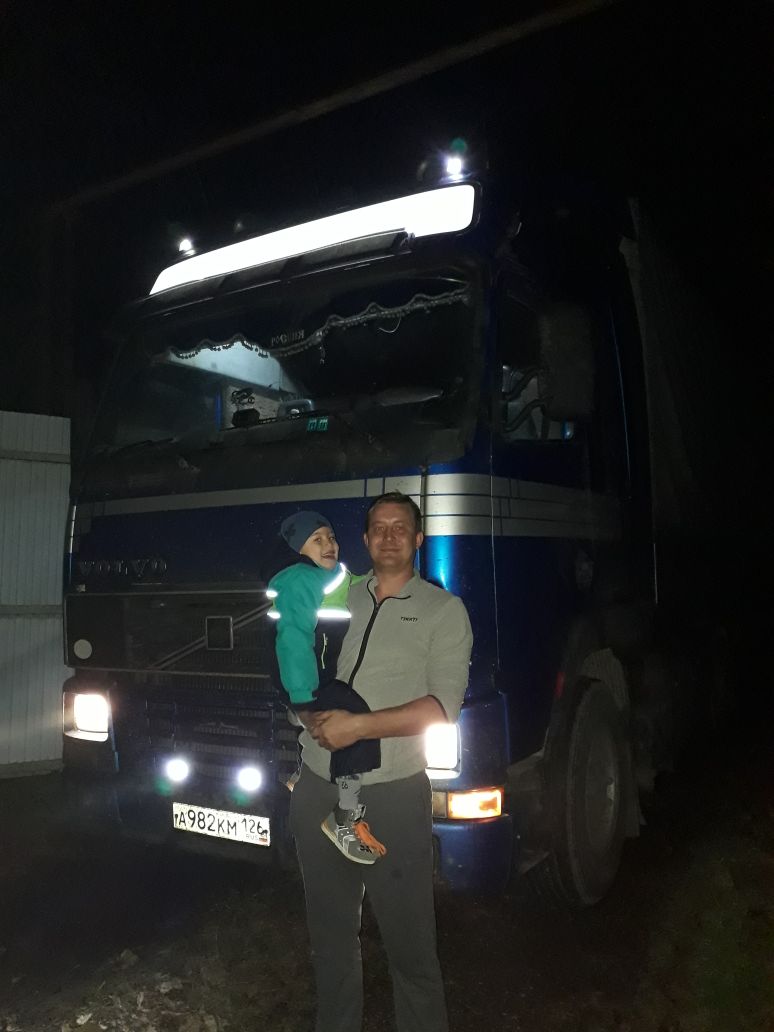 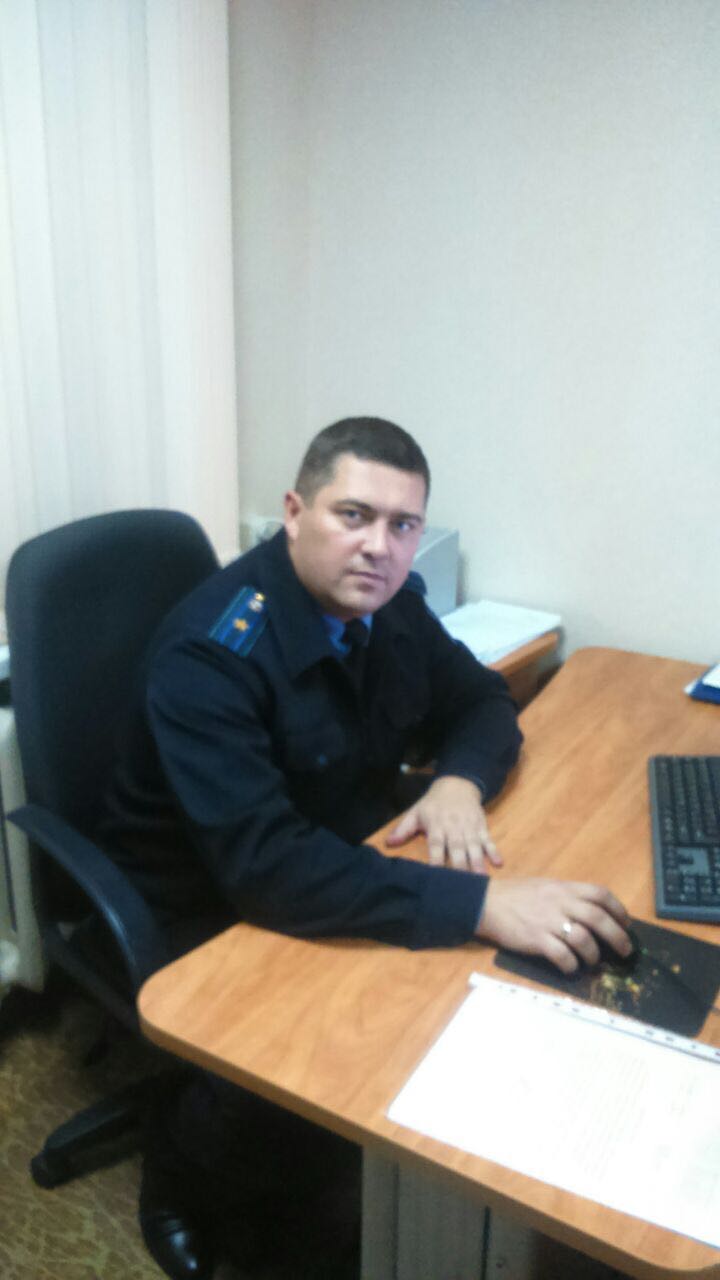 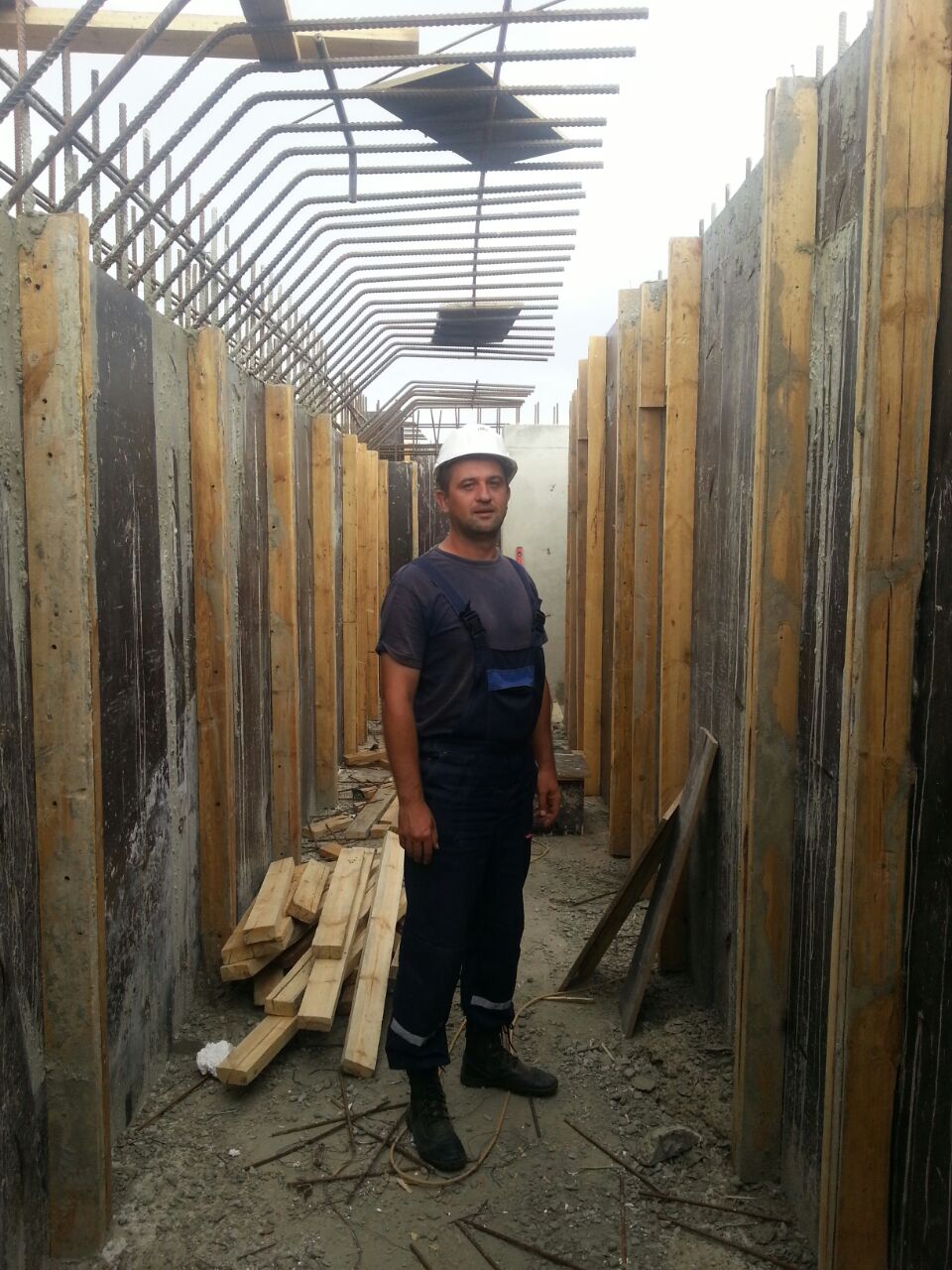 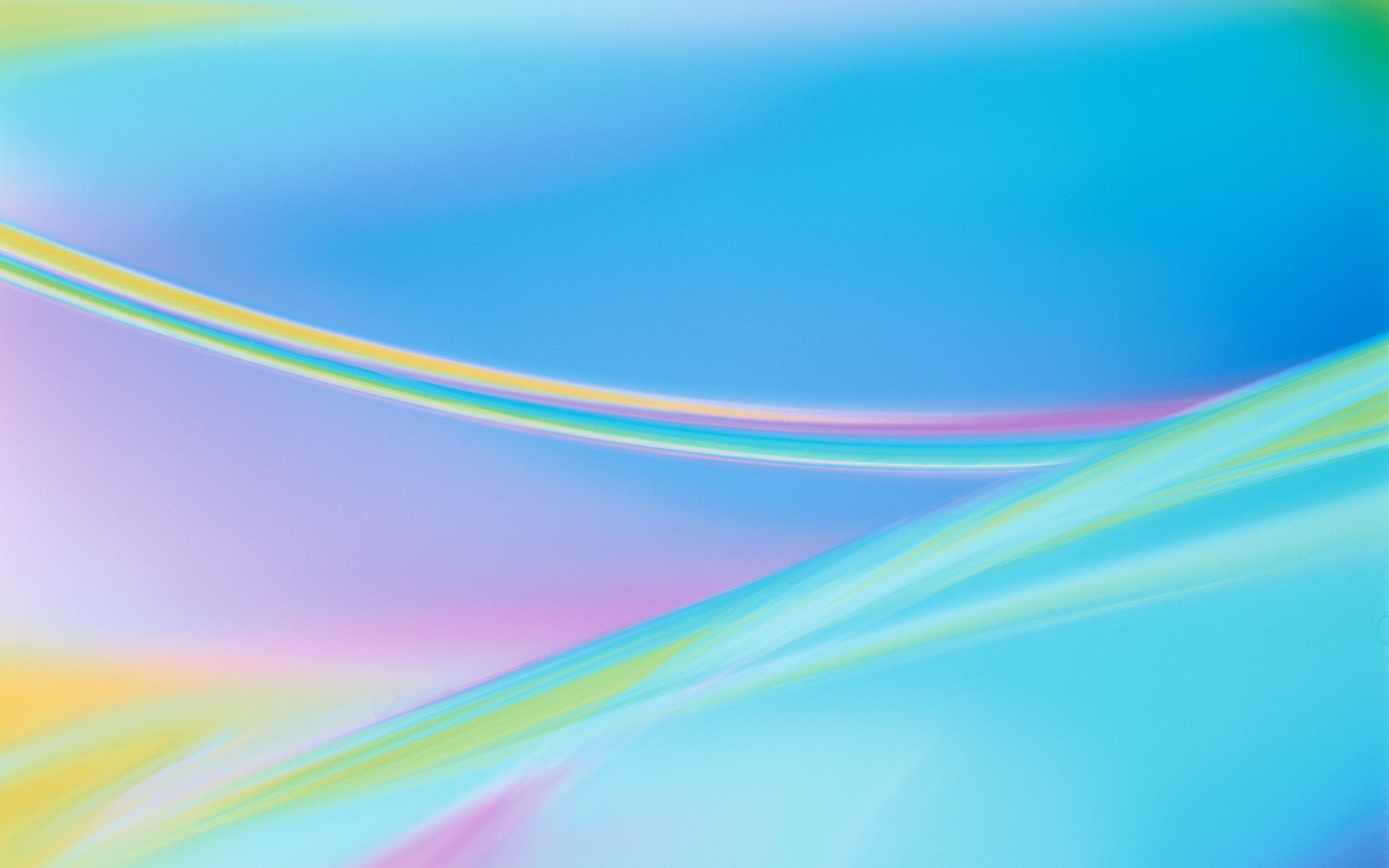 Александров Никита Владимирович – командир взвода, Калядин Евгений Борисович – индивидуальный предприниматель,Баженов Владислав Геннадьевич – инспектор ДПС
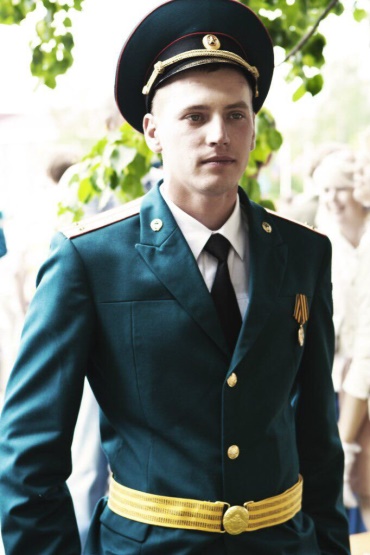 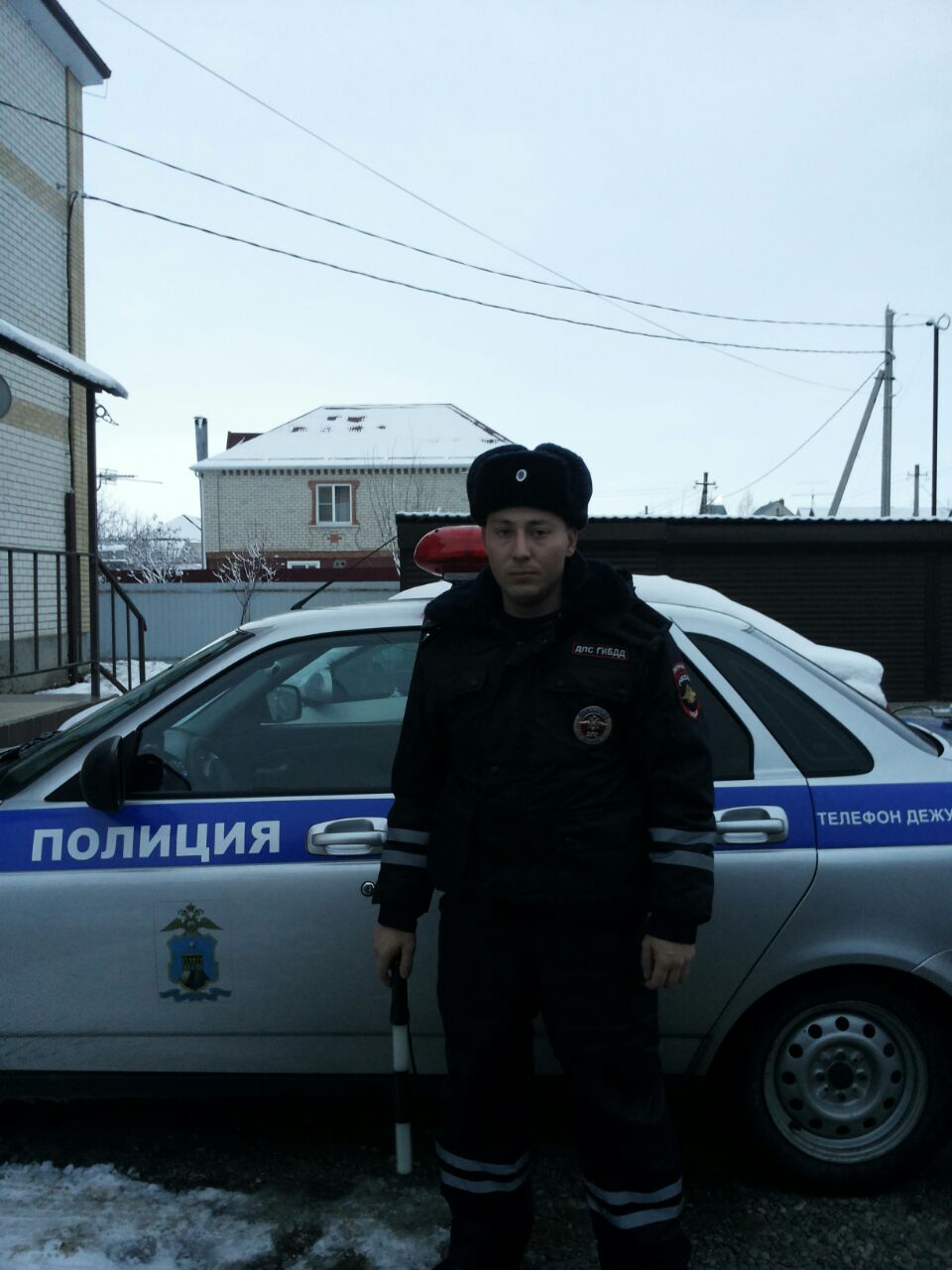 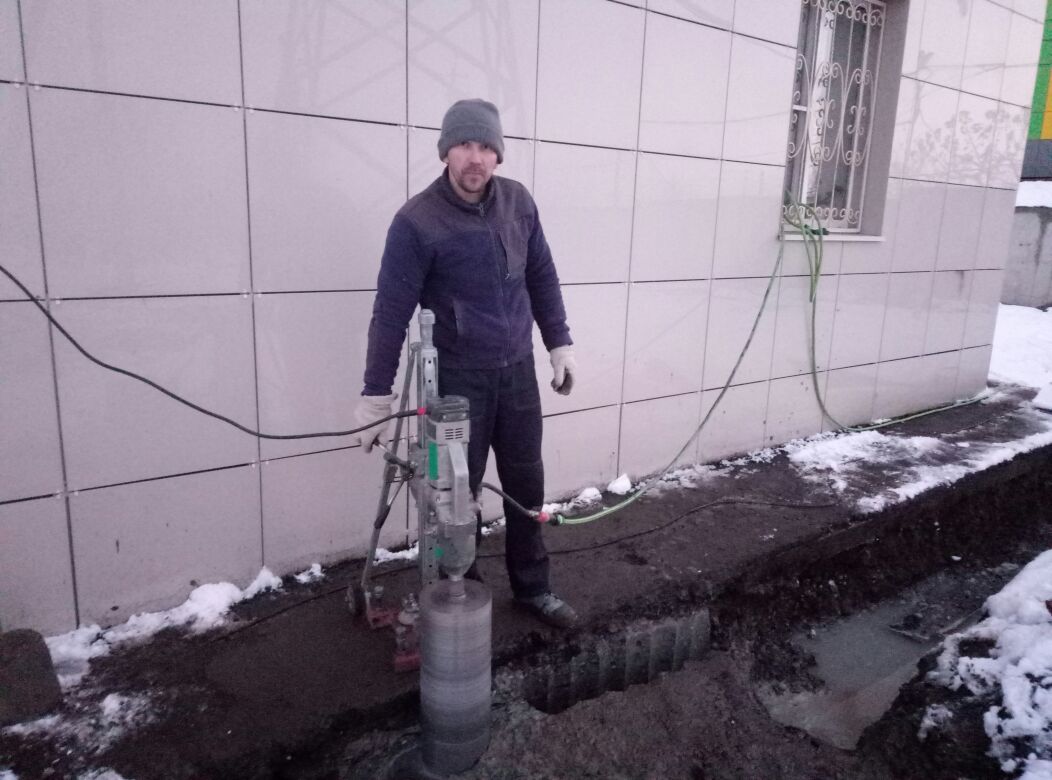 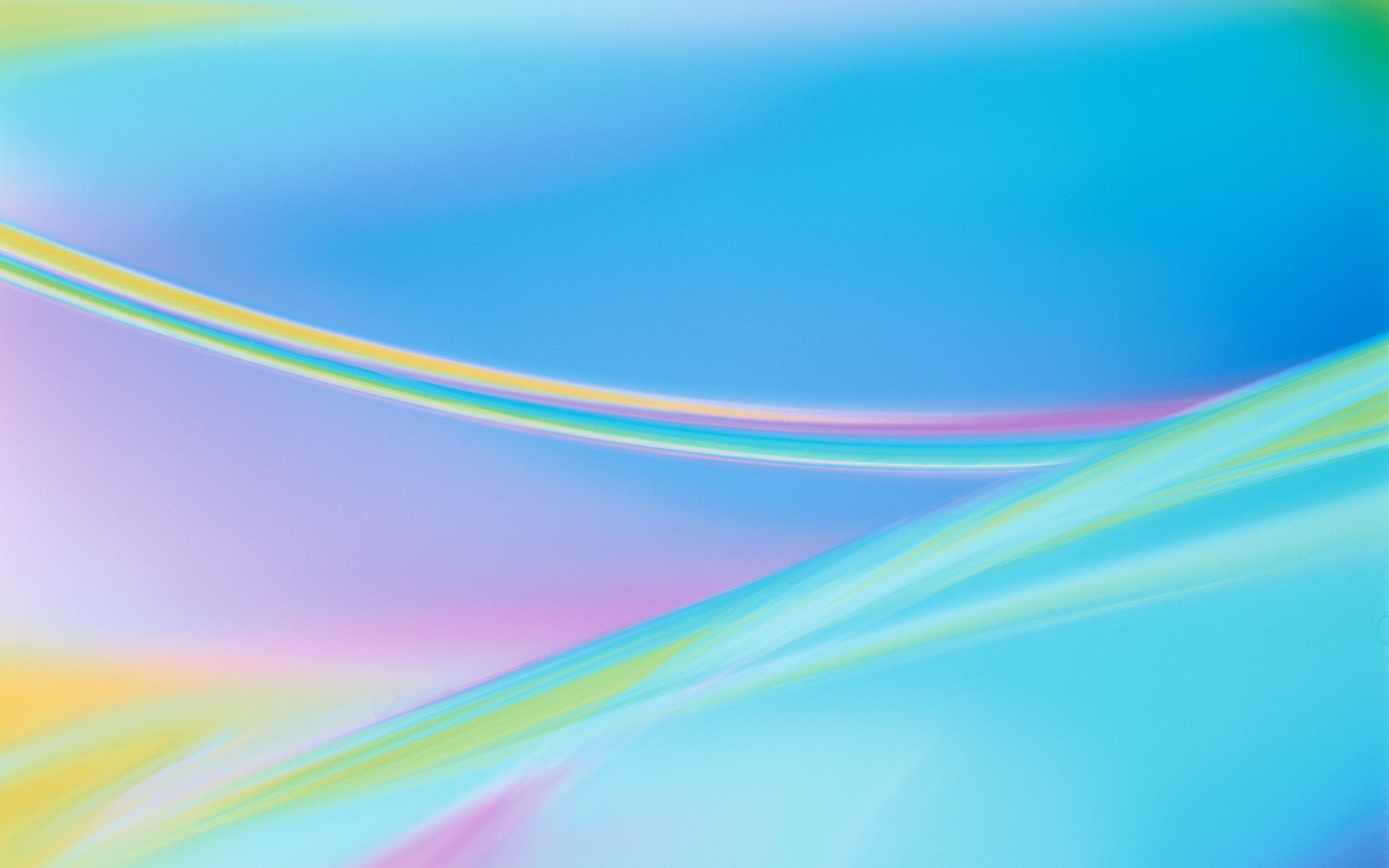 Ларин Алексей Юрьевич – водитель автомиксера, Несин Алексей Сергеевич – диджей, ведущий и организатор
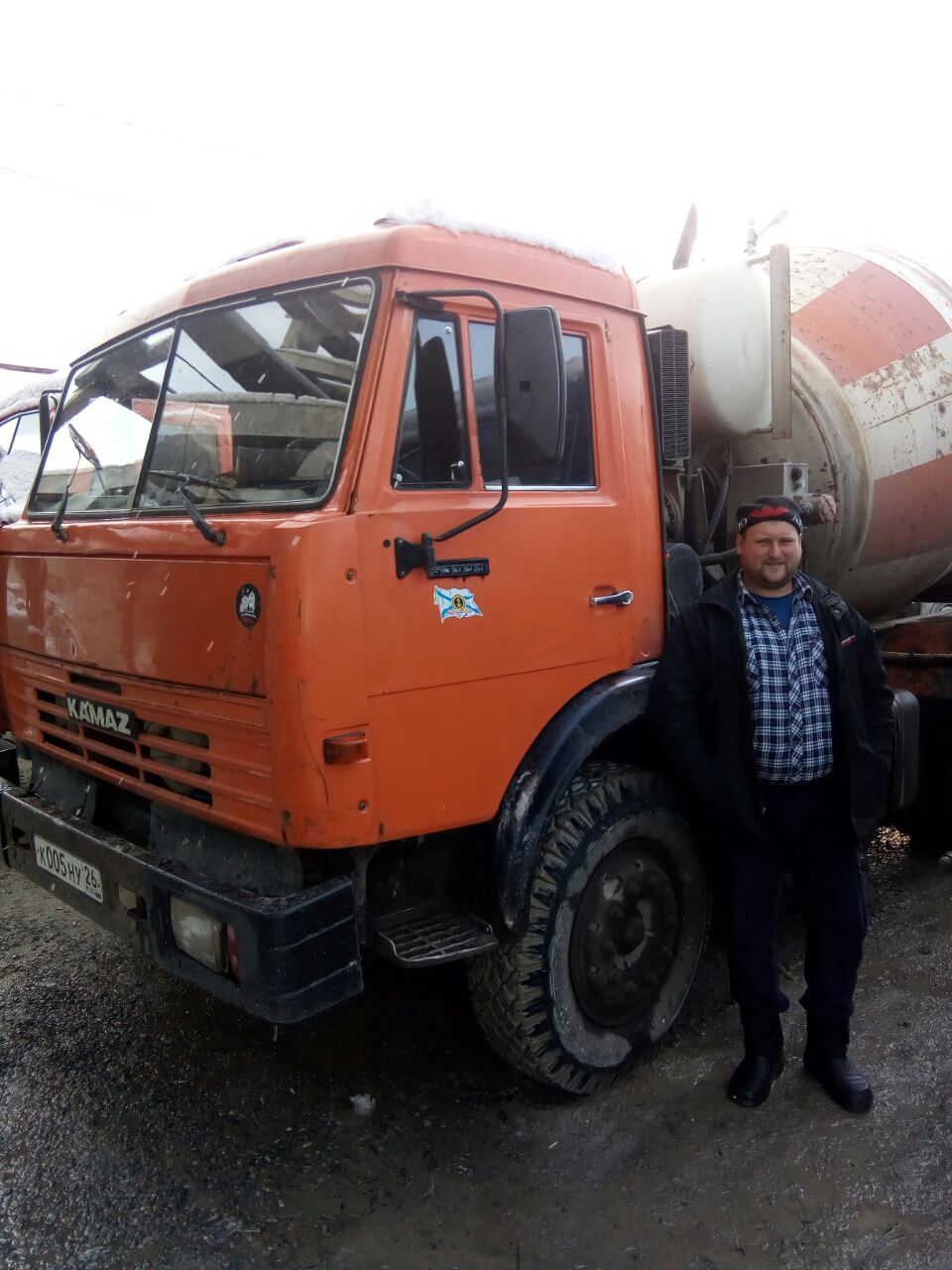 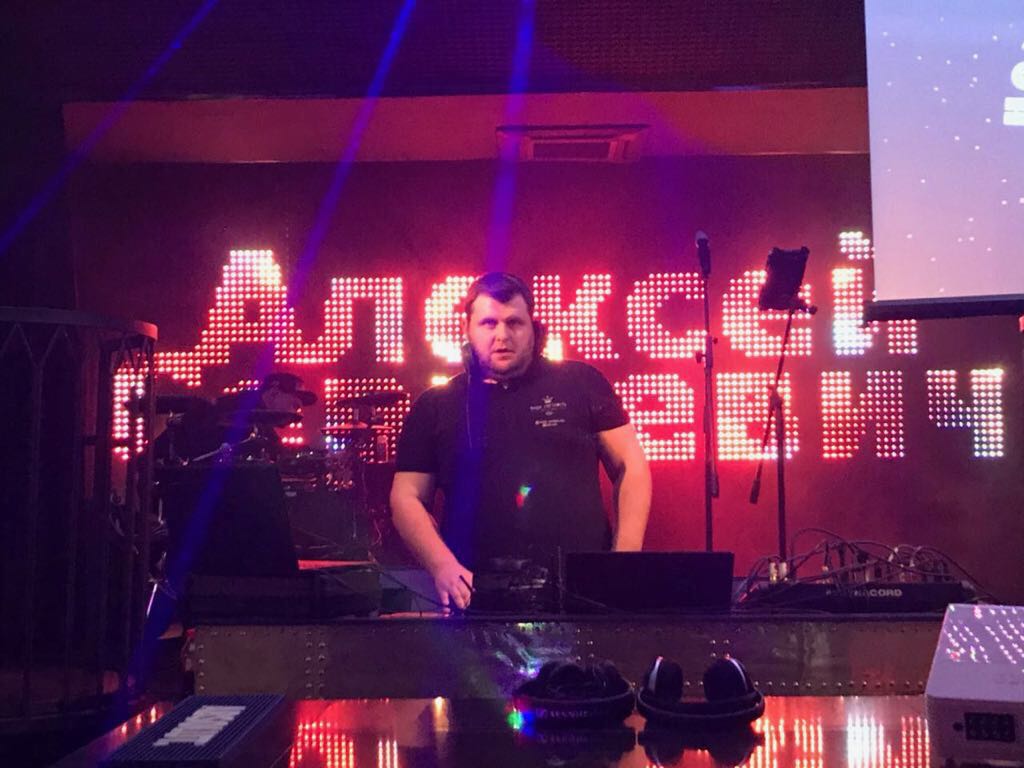